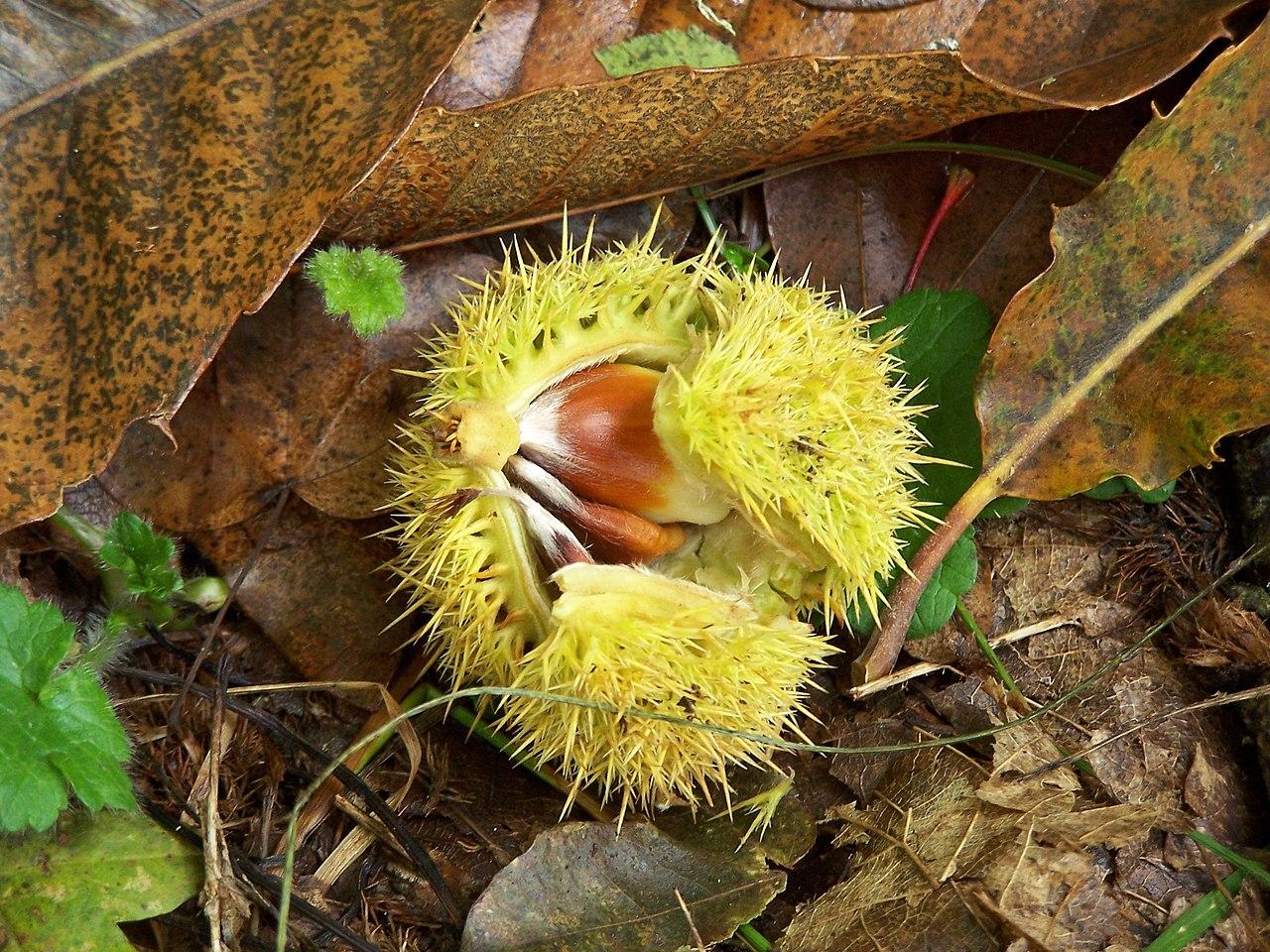 SCUOLA INFANZIA REGINA MARGHERITA AZZIO  201
ANNO SCOLASTICO 2024/2025
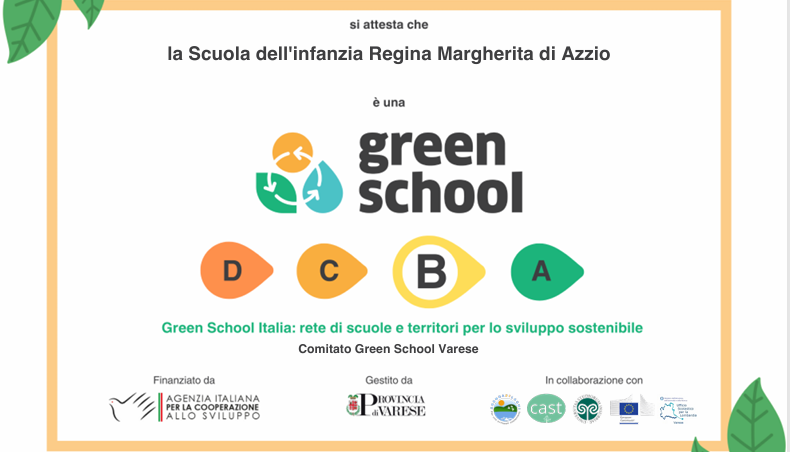 OTTOBRE
2024
PASSEGGIATA NEL BOSCO
PILASTRI
AGENDA 2030
Rendere le città e gli insediamenti umani inclusivi, sicuri, duraturi e sostenibili
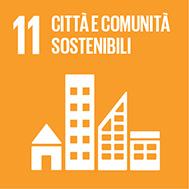 Proteggere, ripristinare e promuovere l'uso sostenibile degli ecosistemi
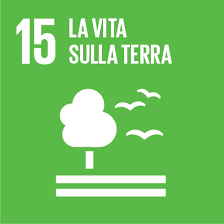 MOBILITÀ SOSTENIBILE
BIODIVERSITÀ
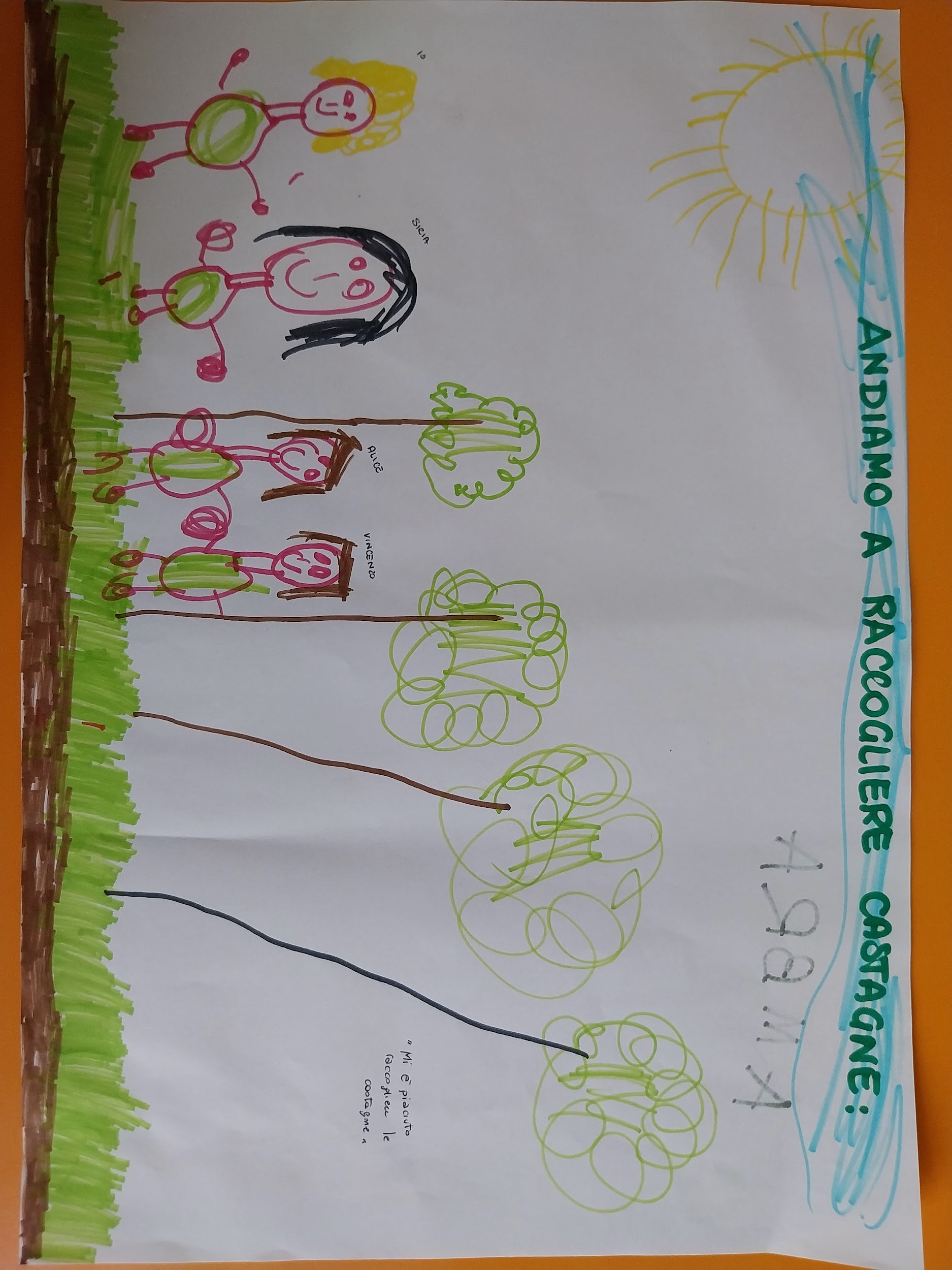 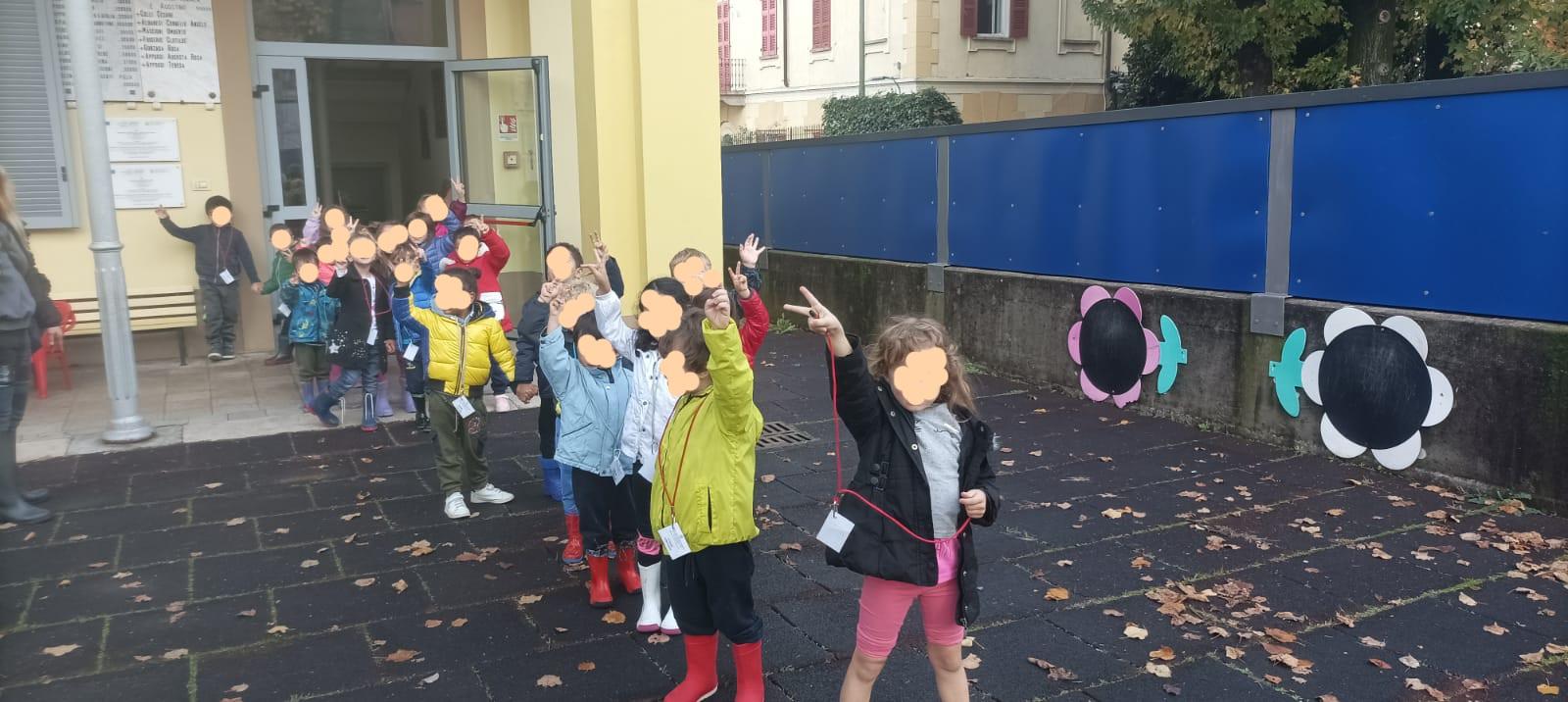 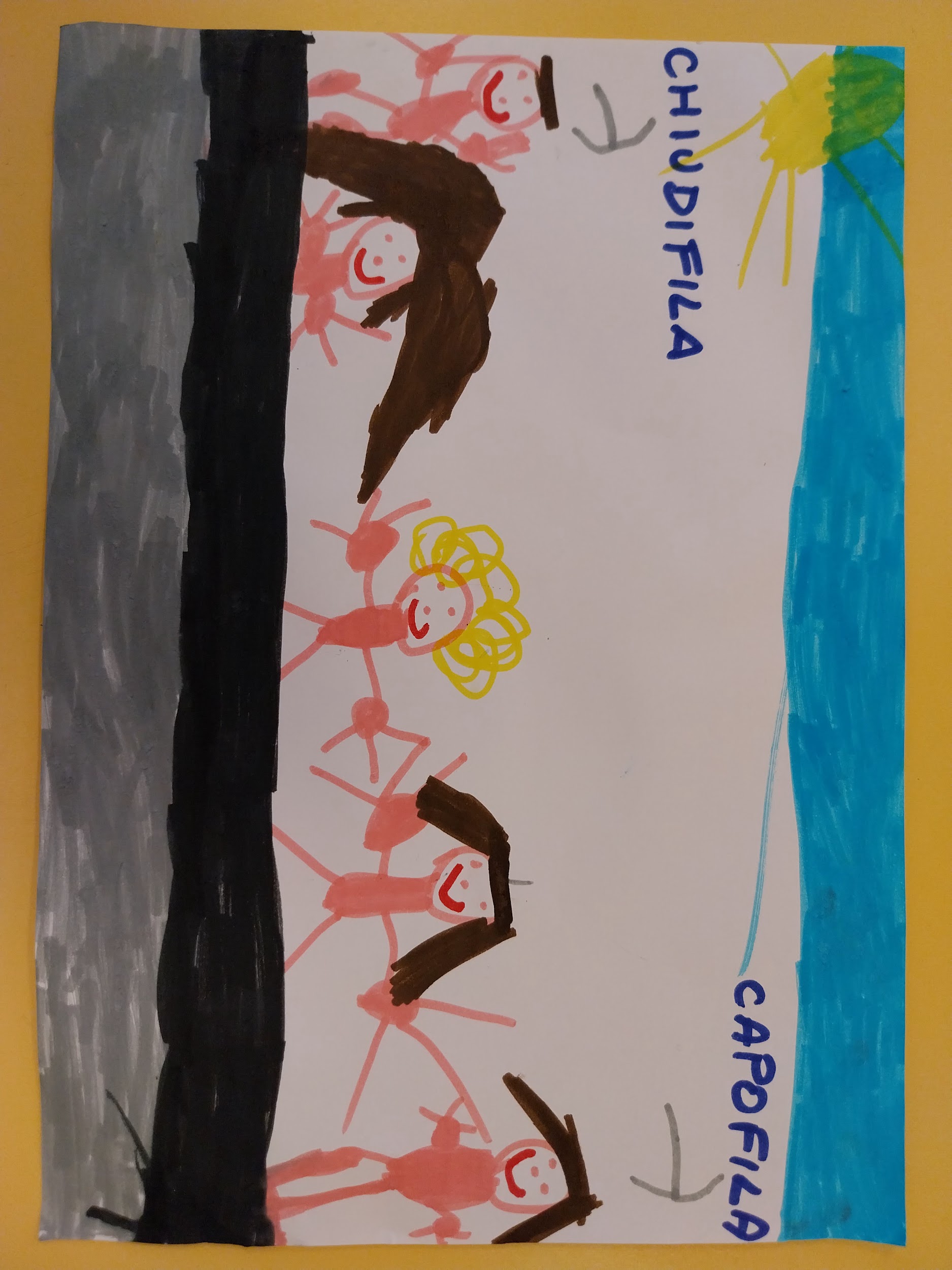 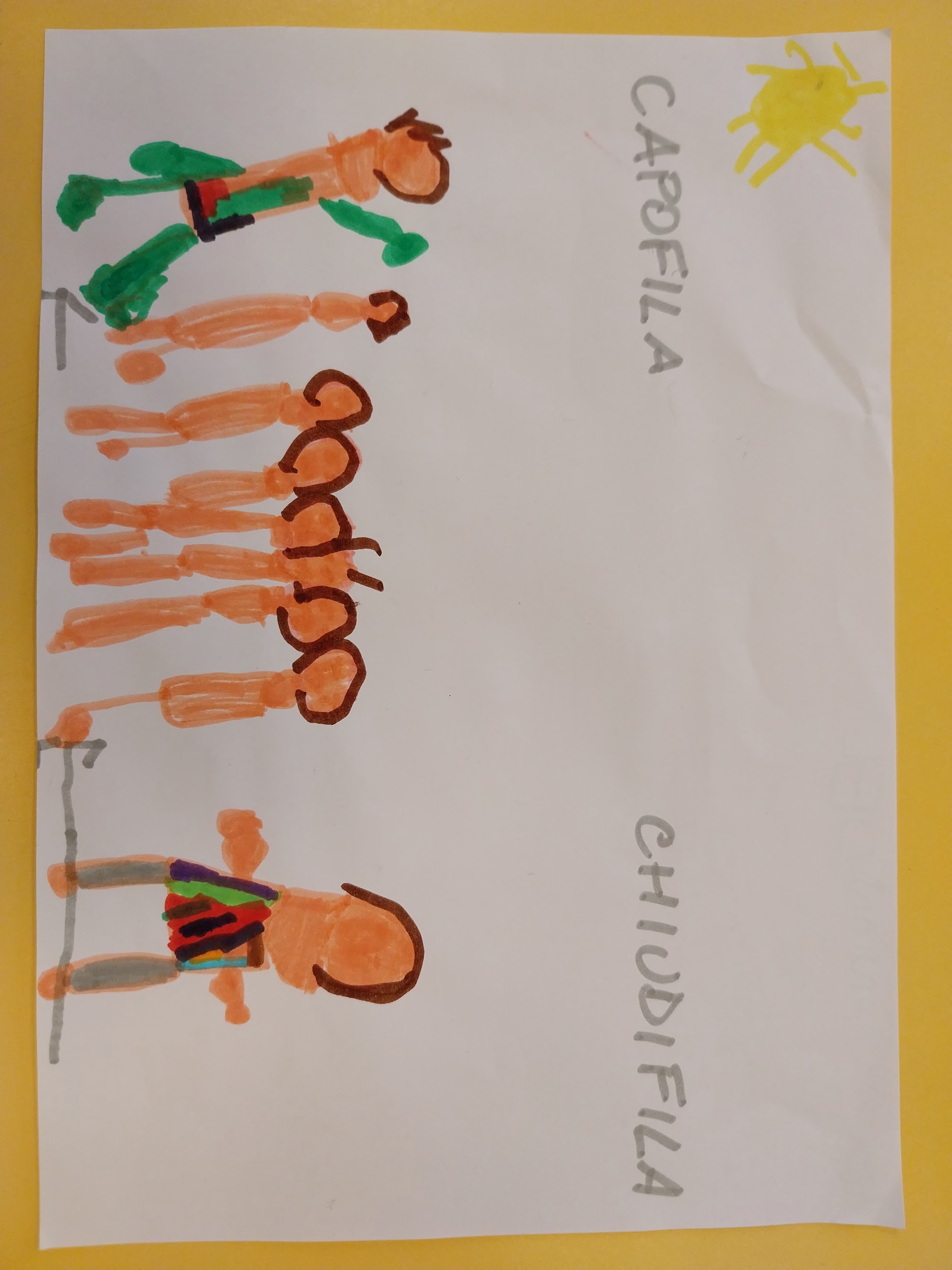 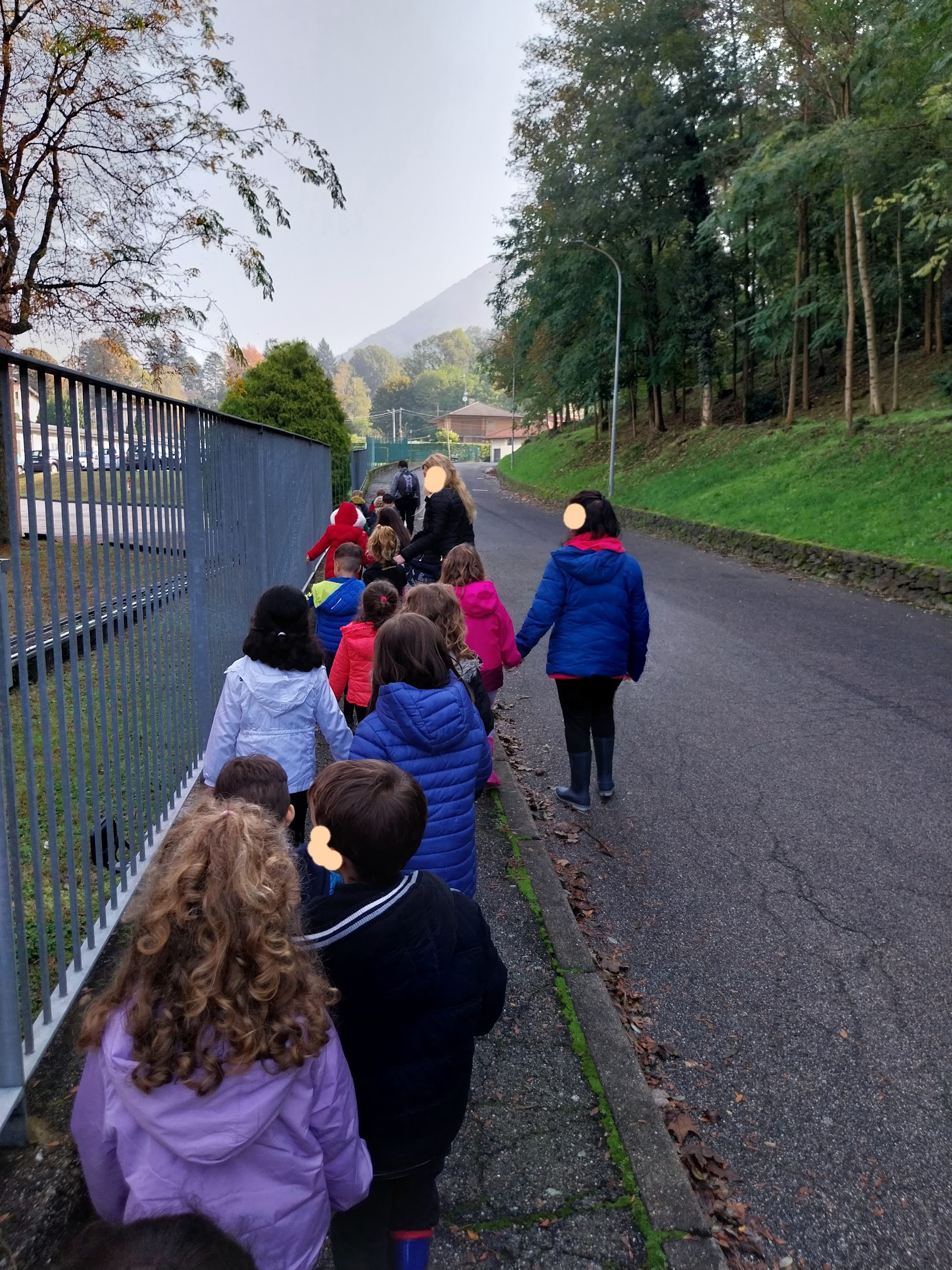 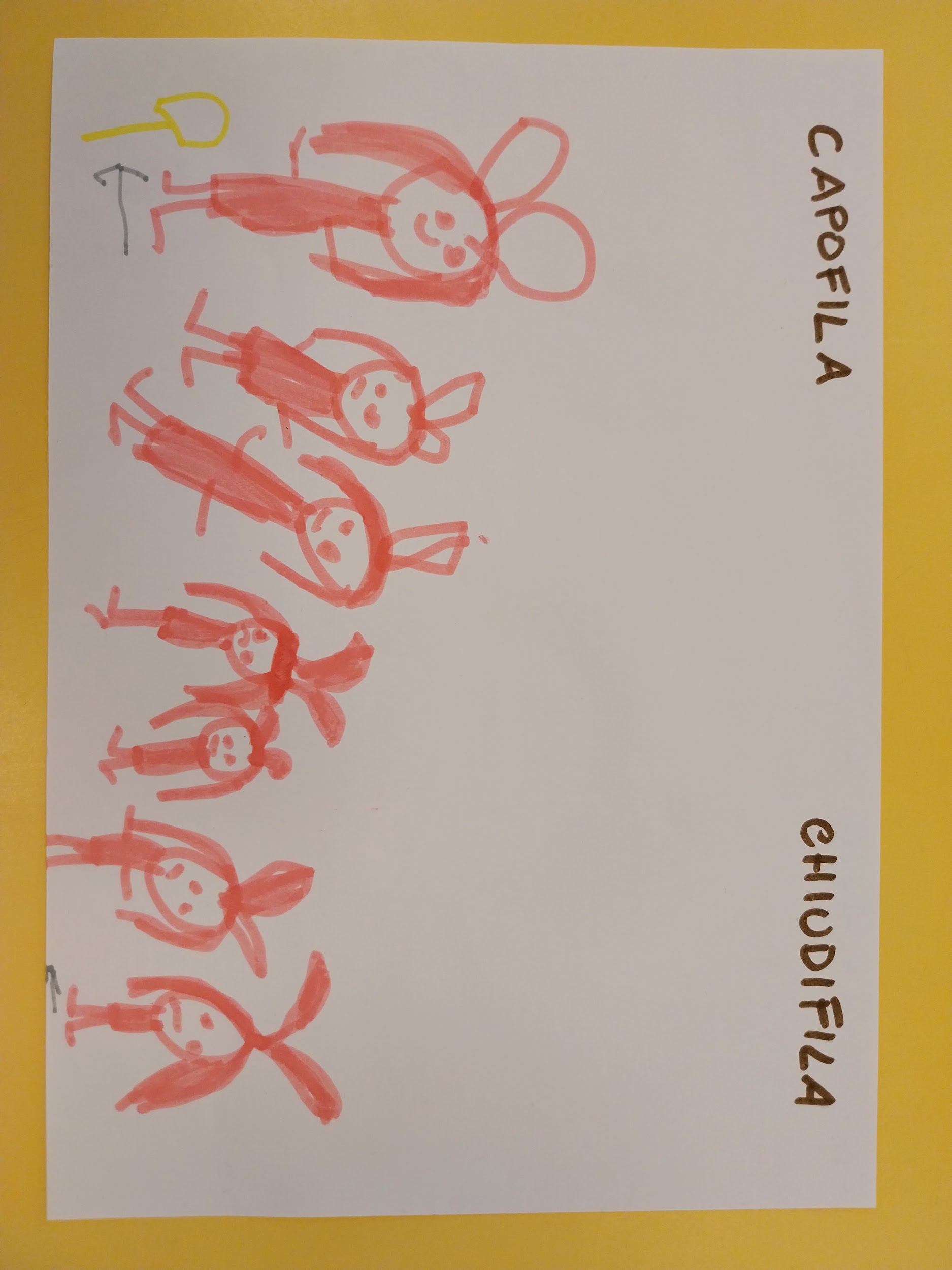 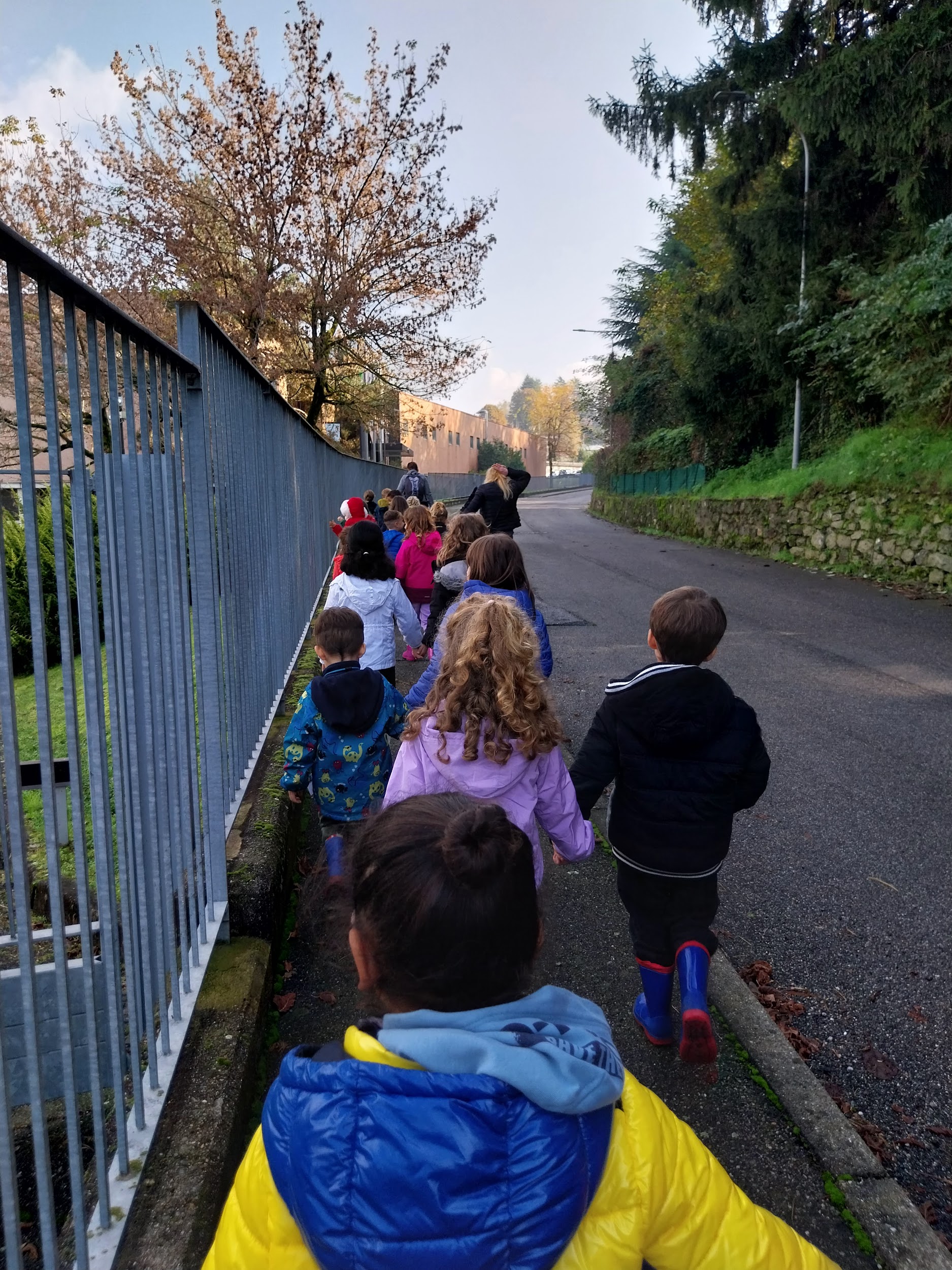 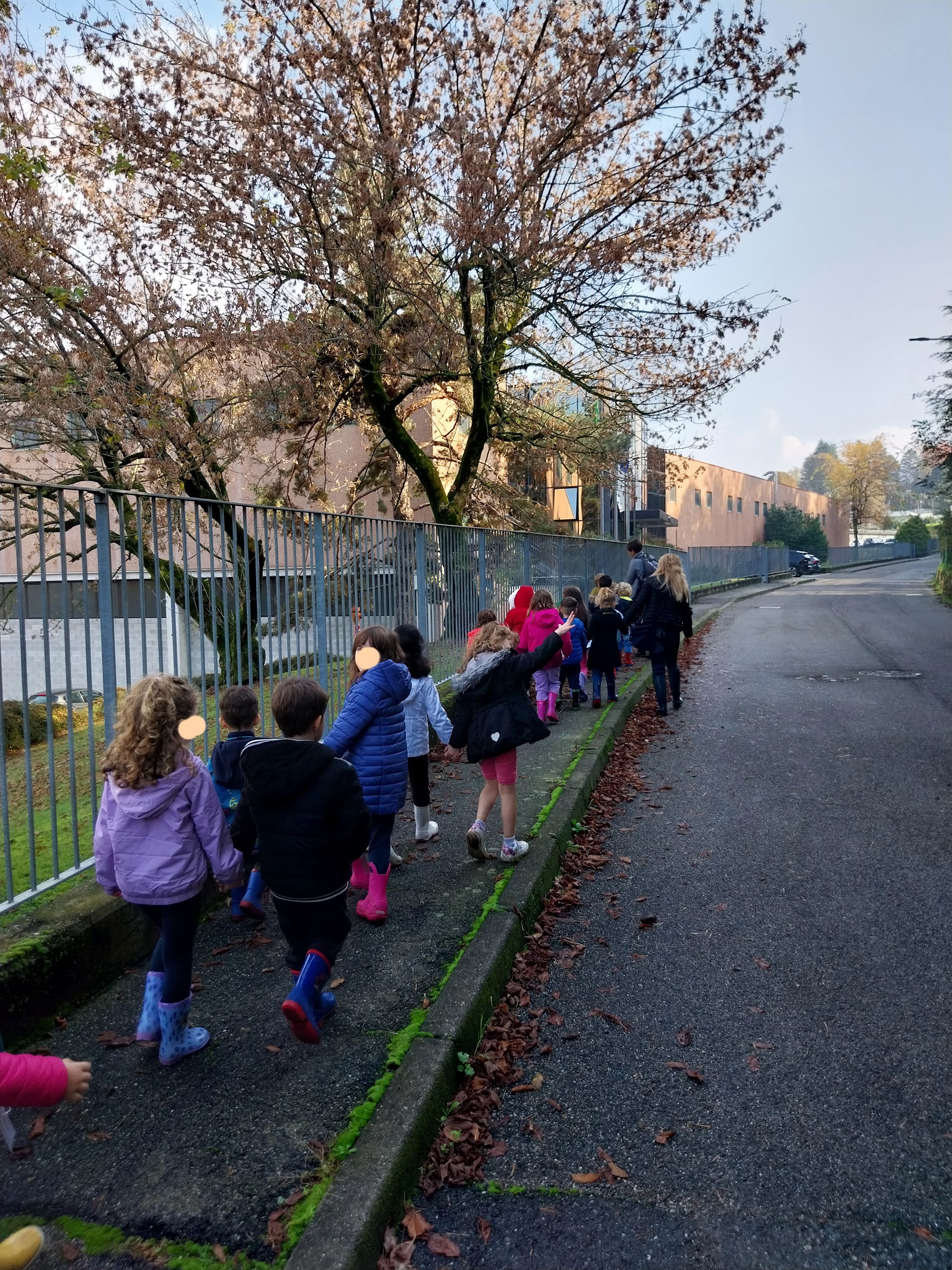 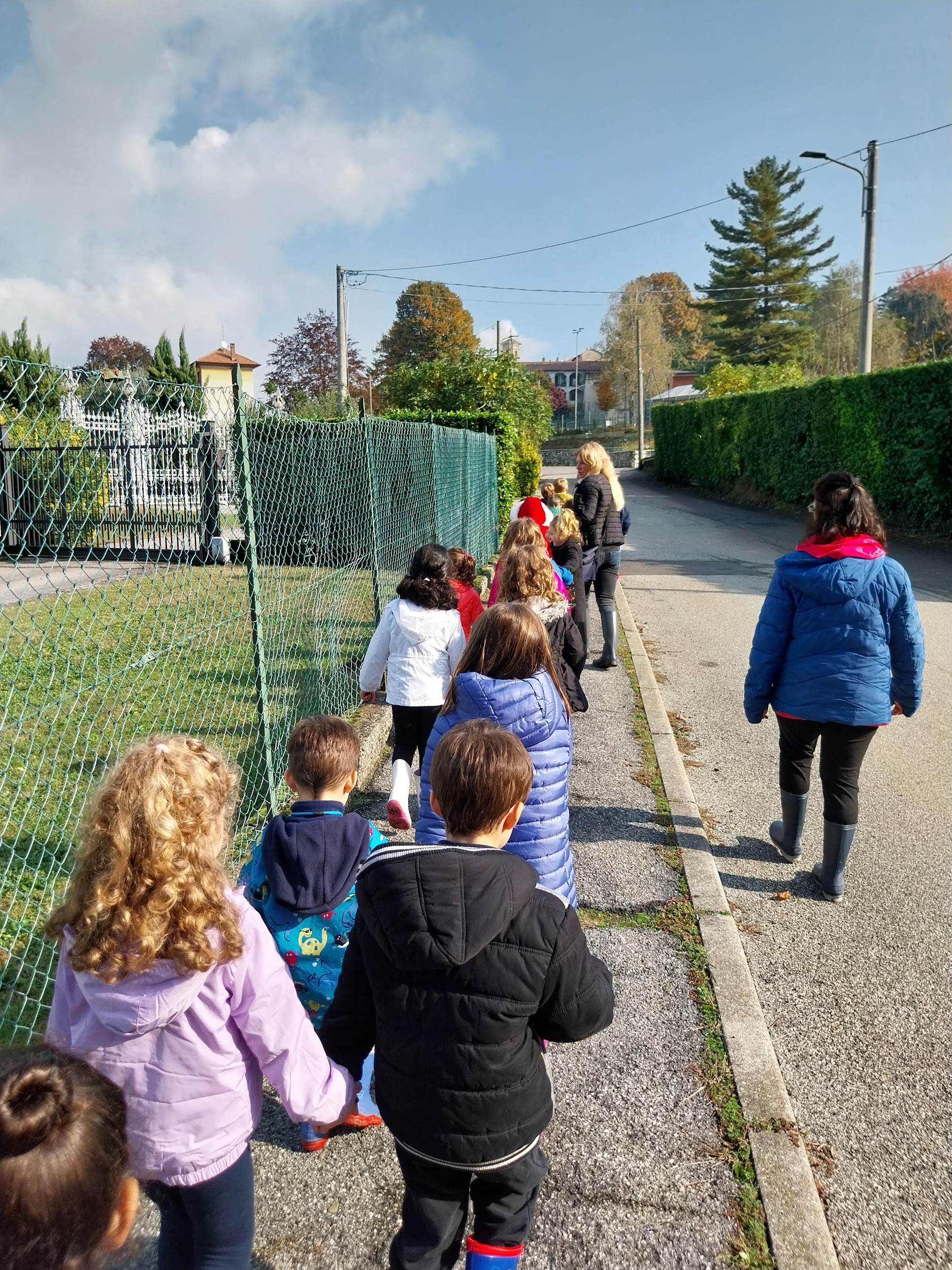 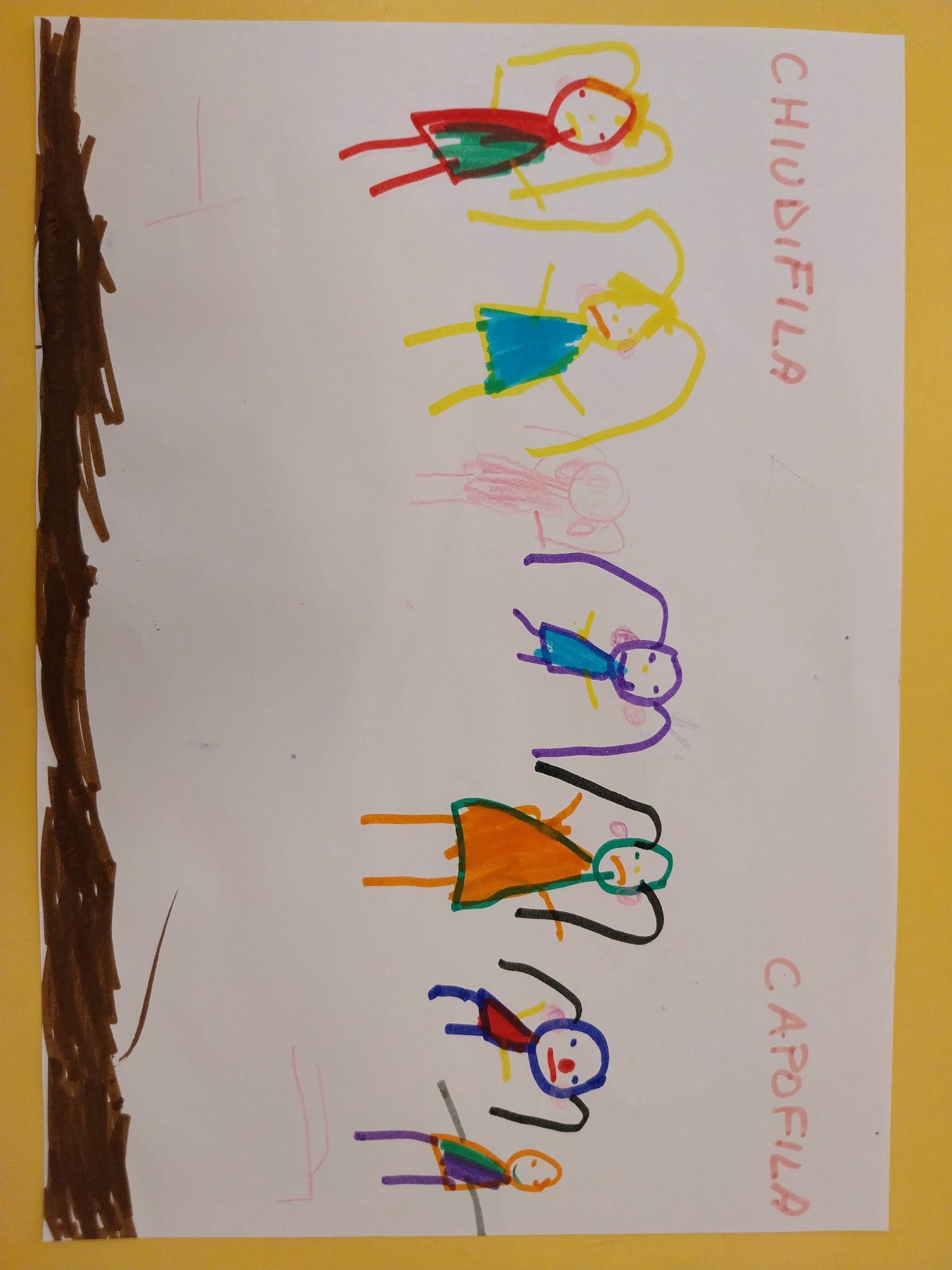 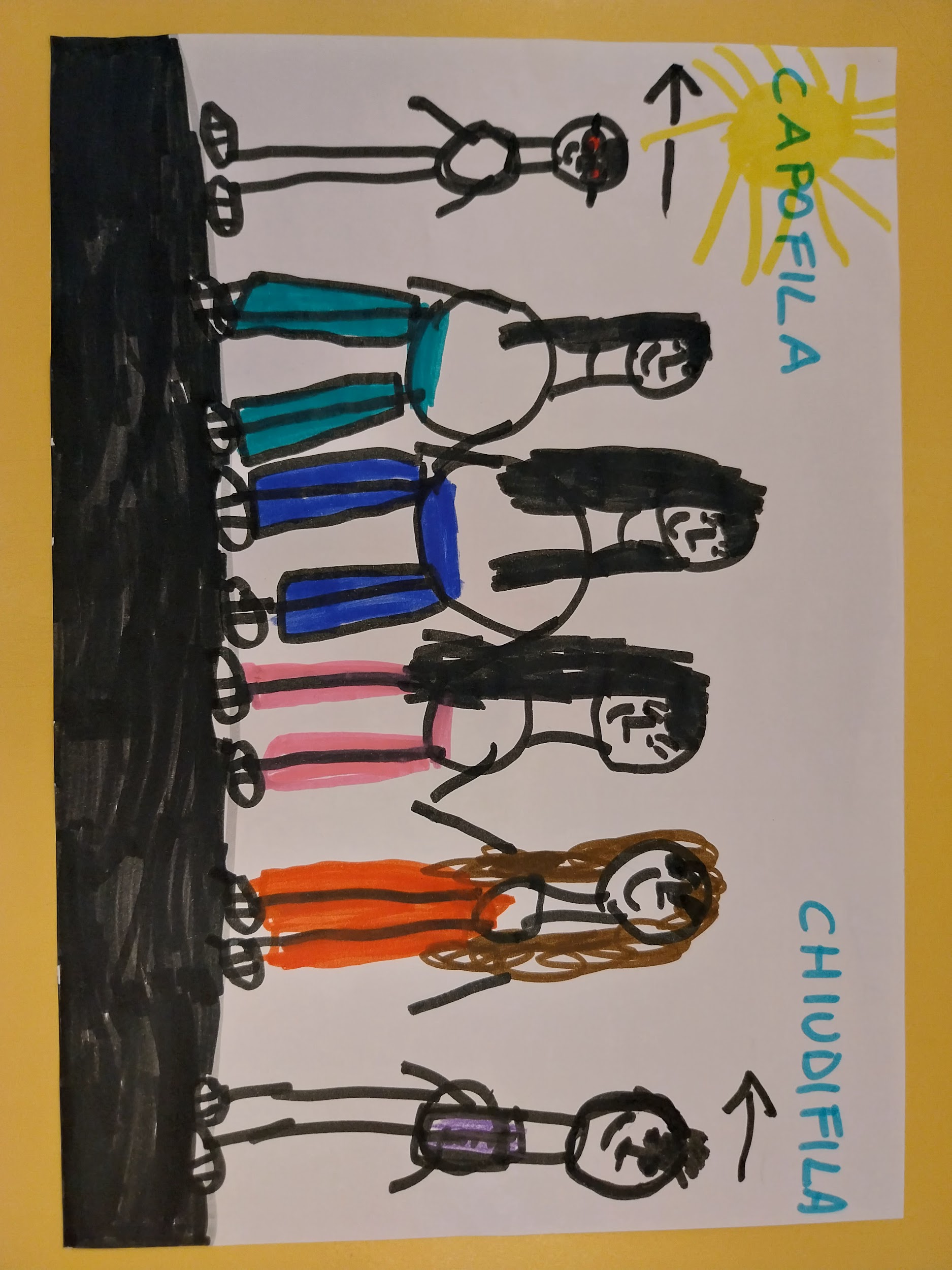 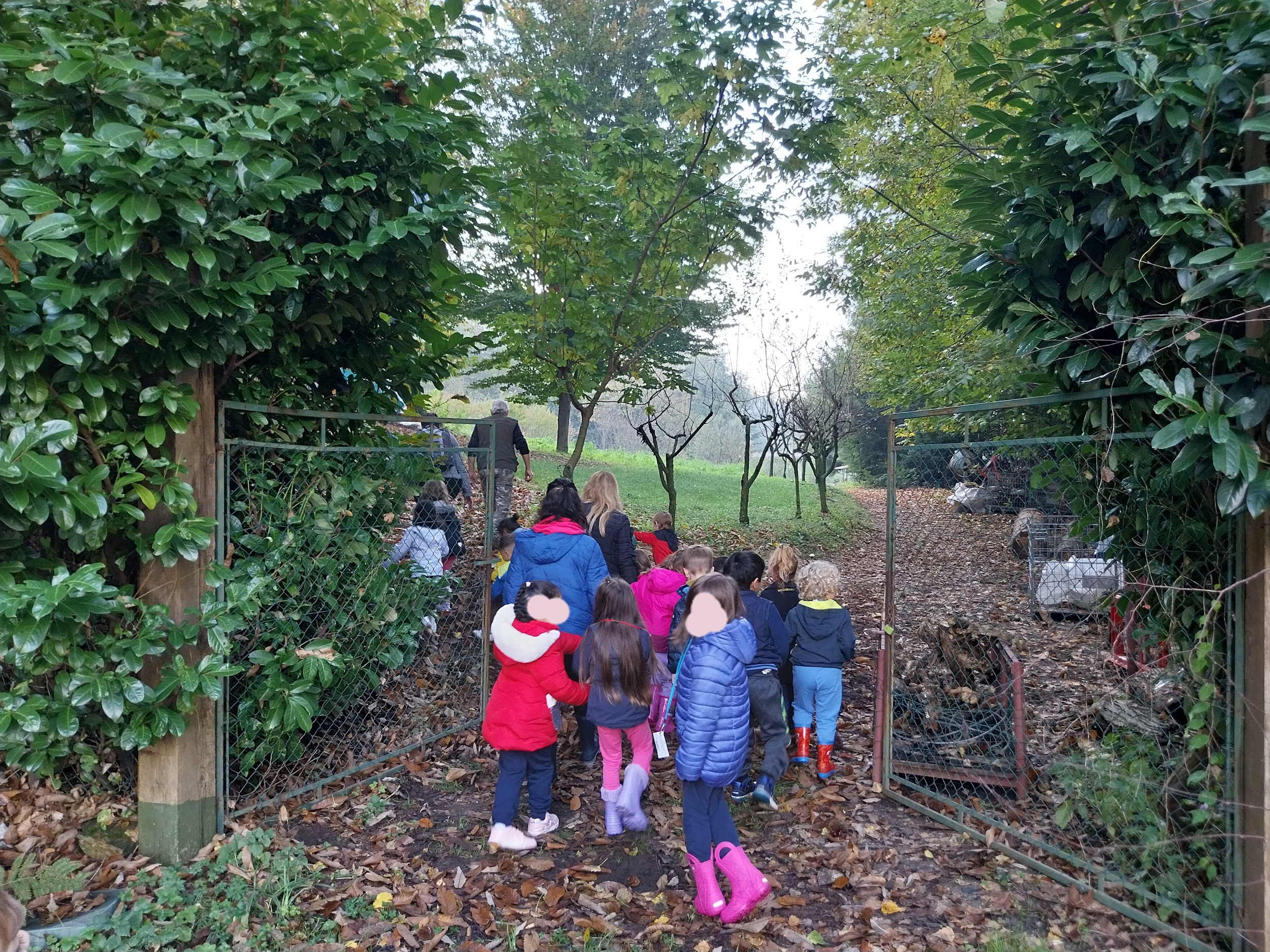 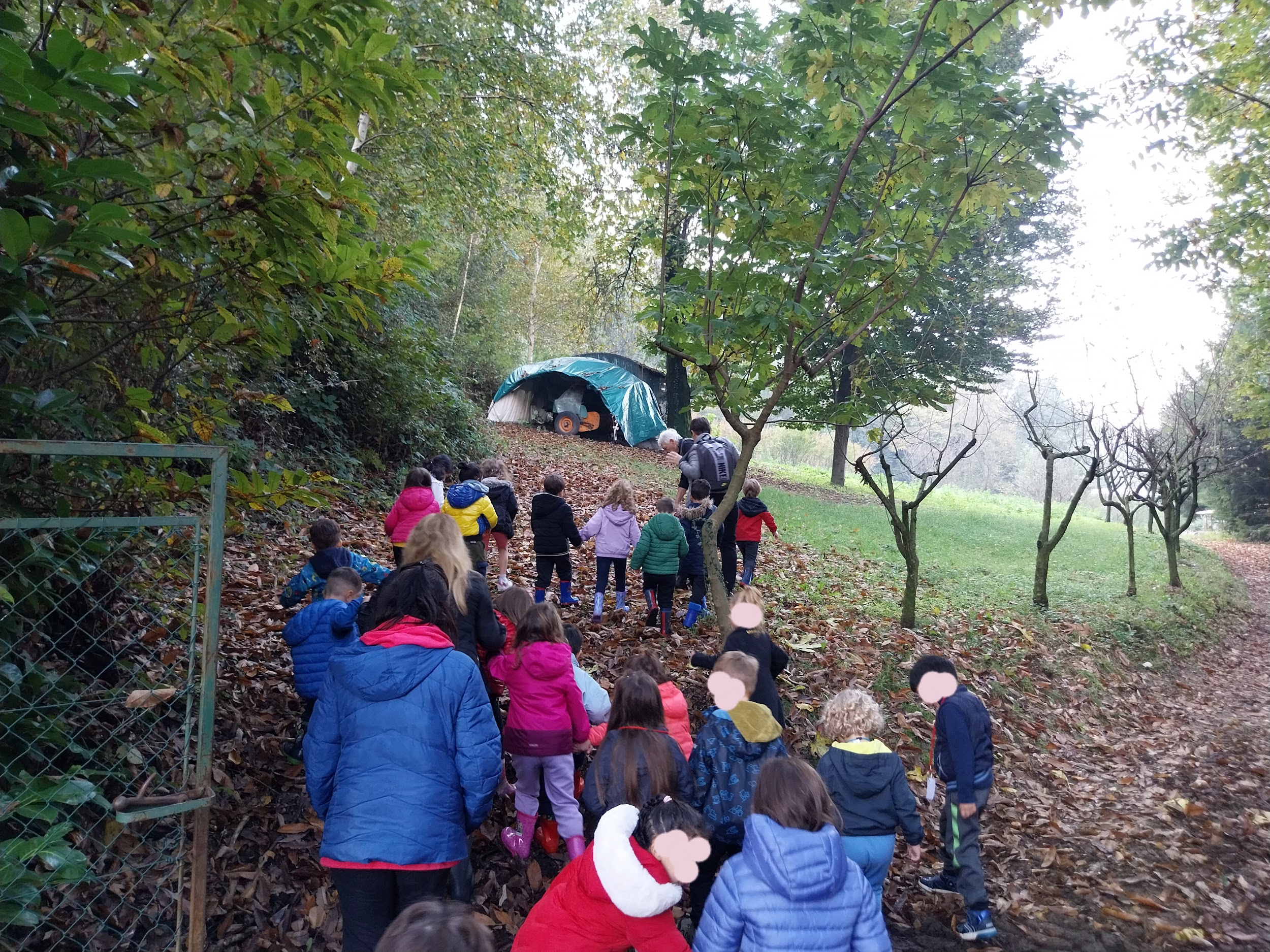 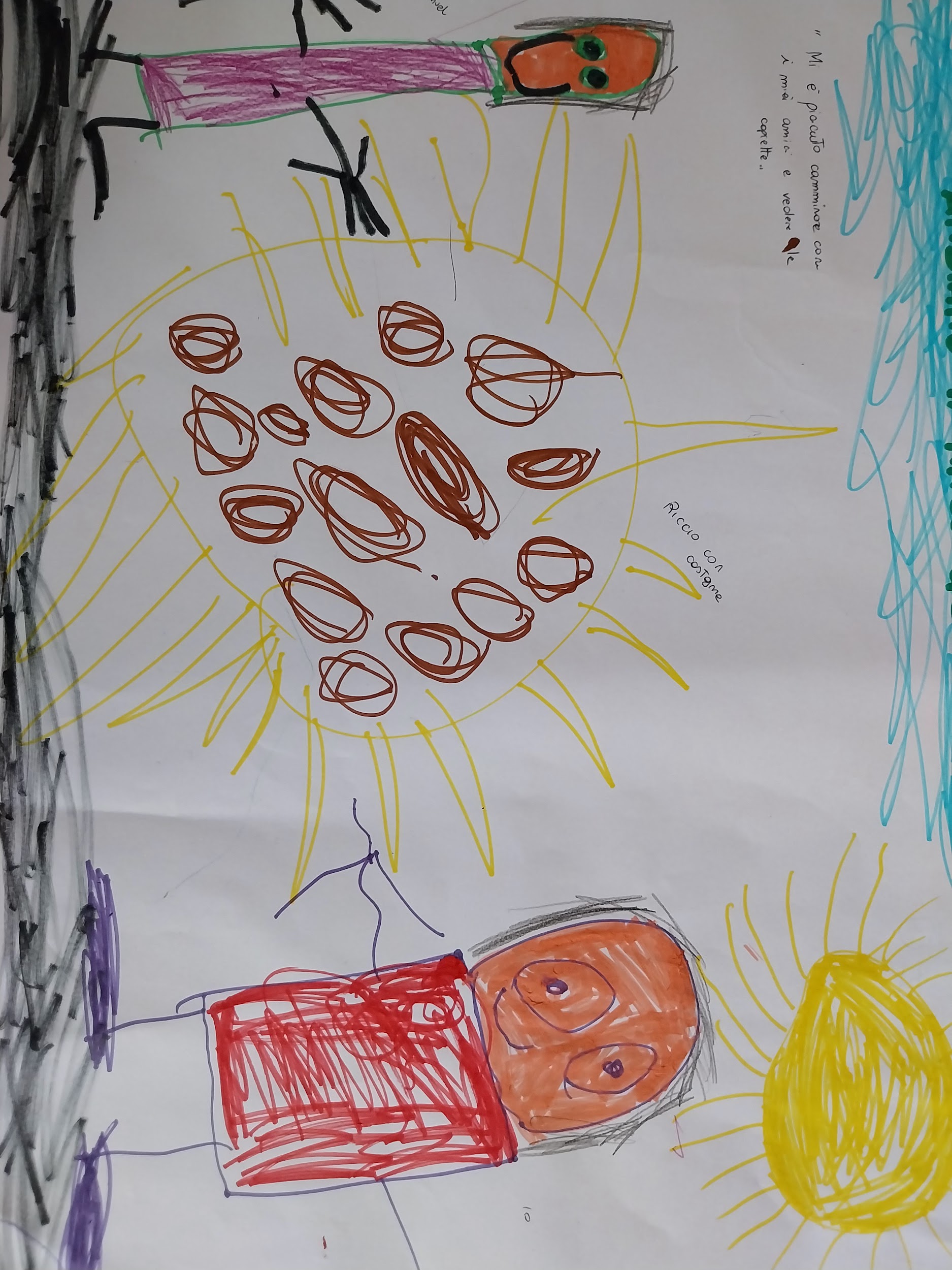 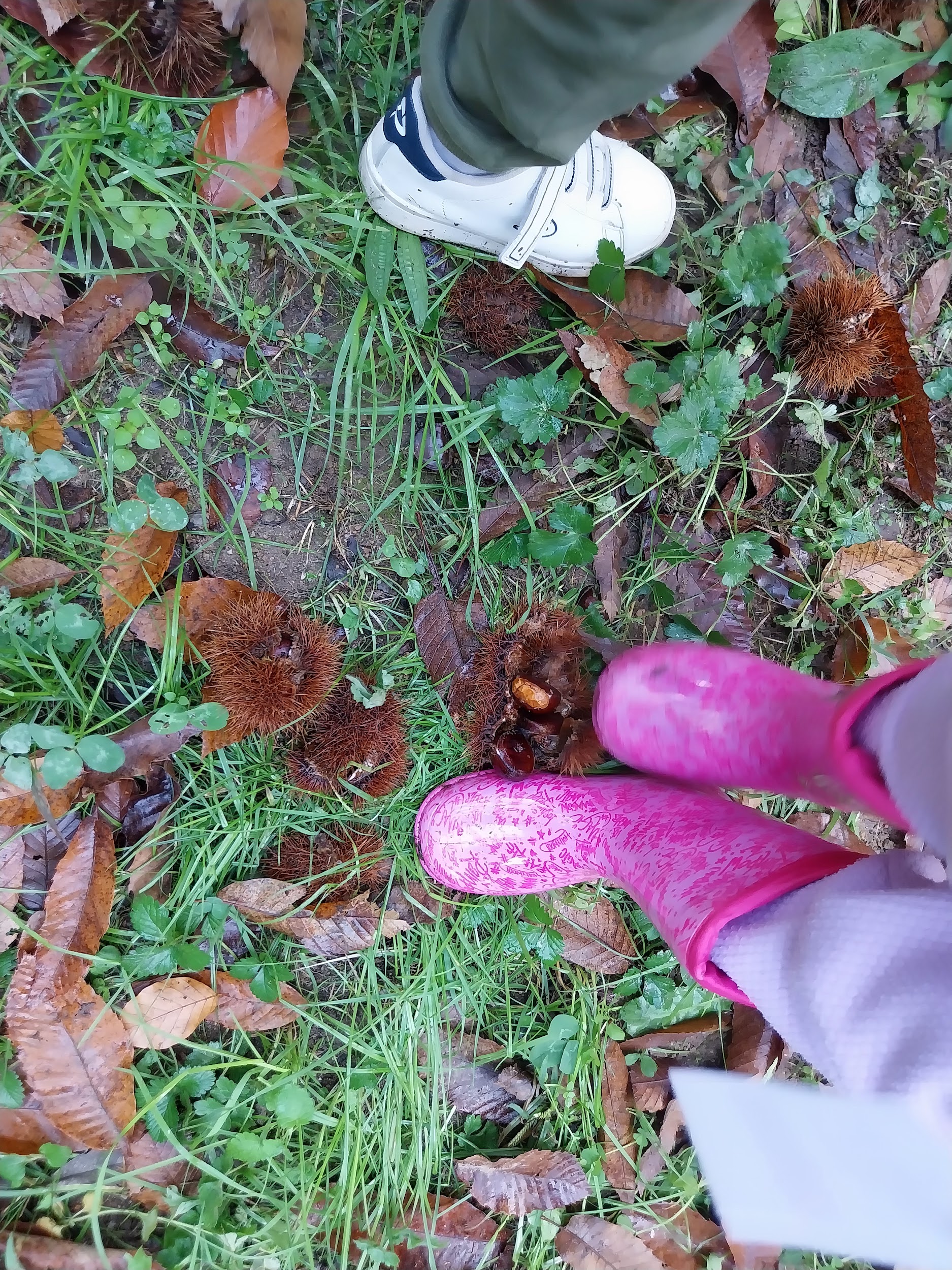 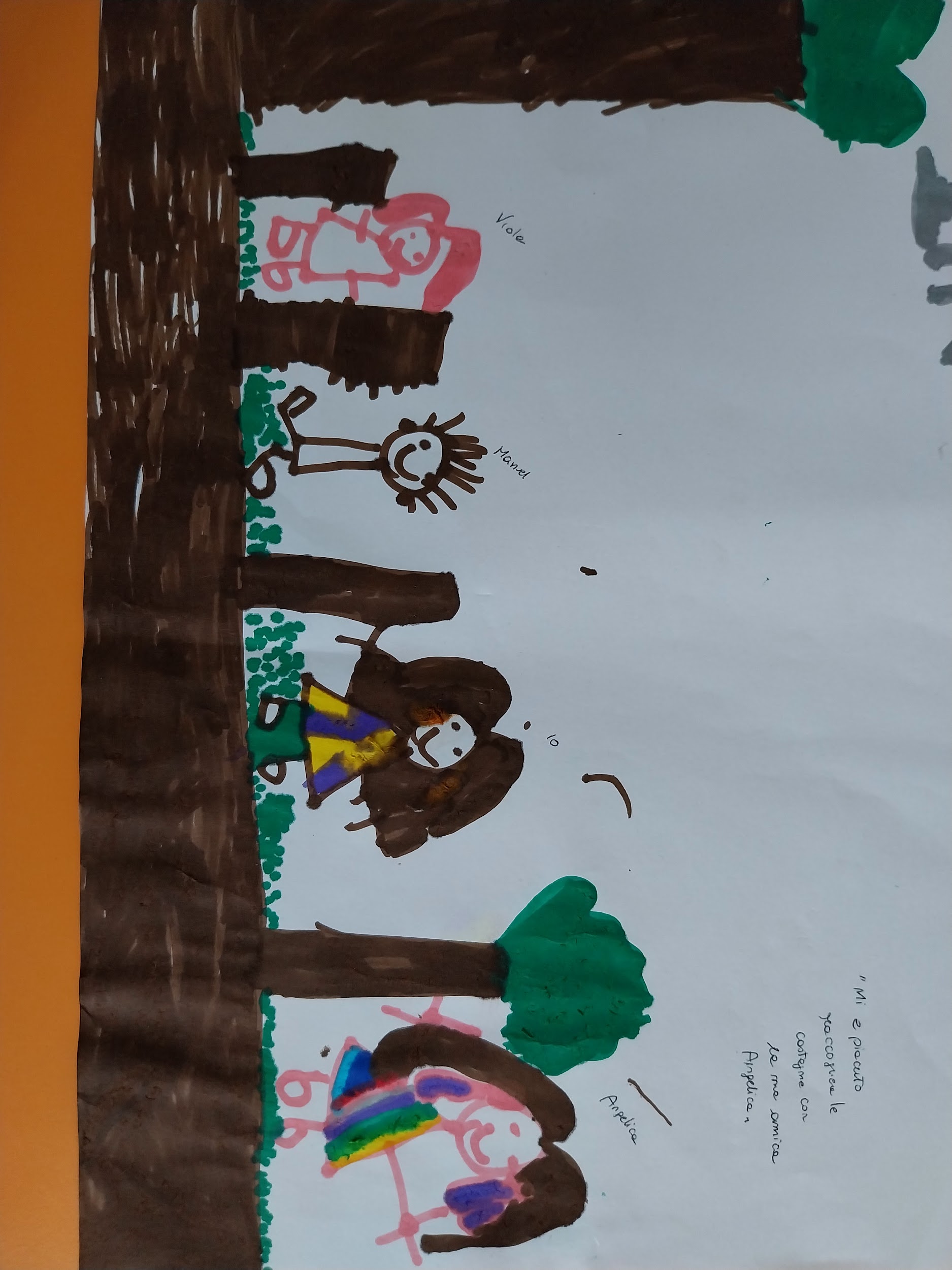 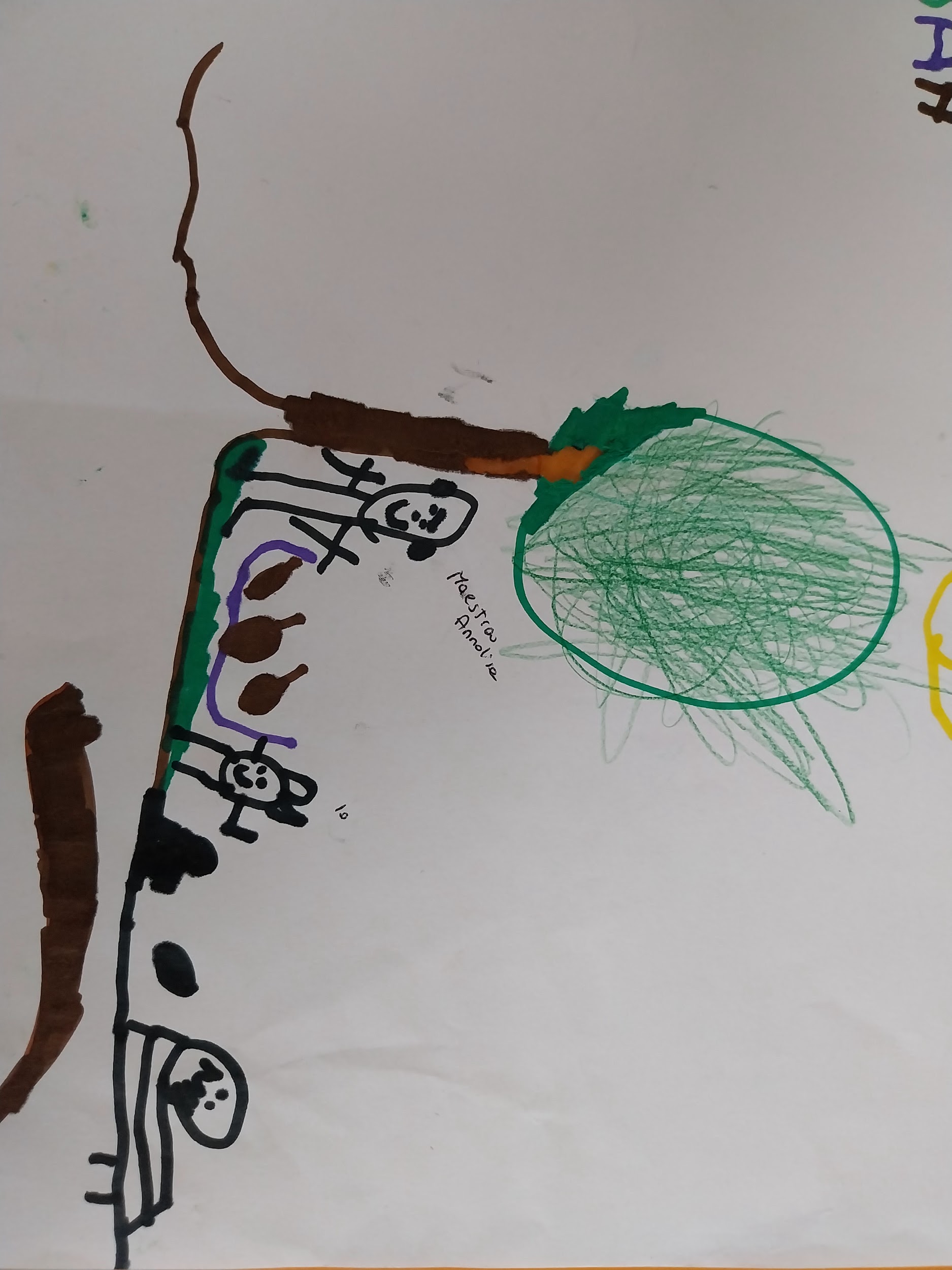 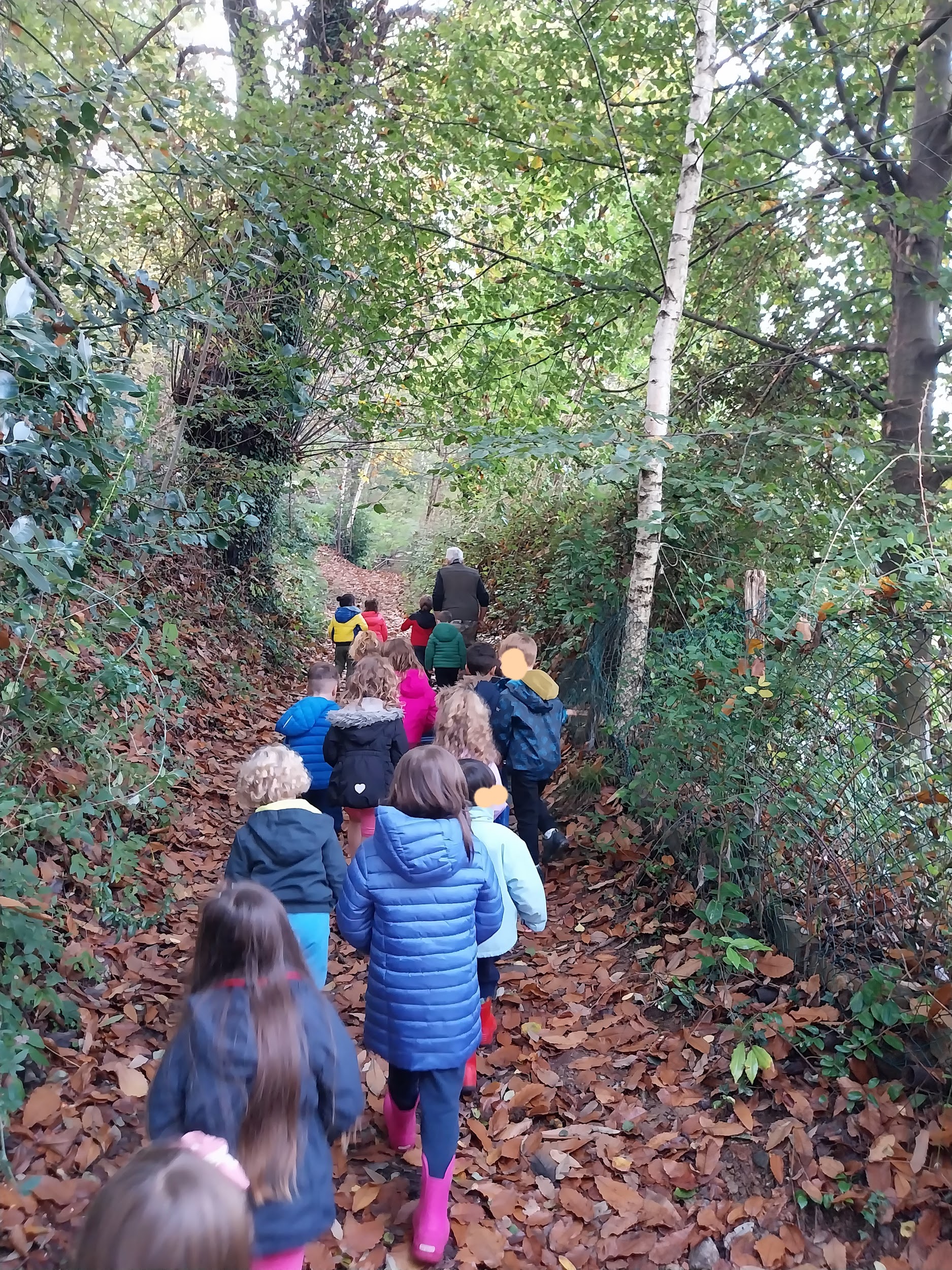 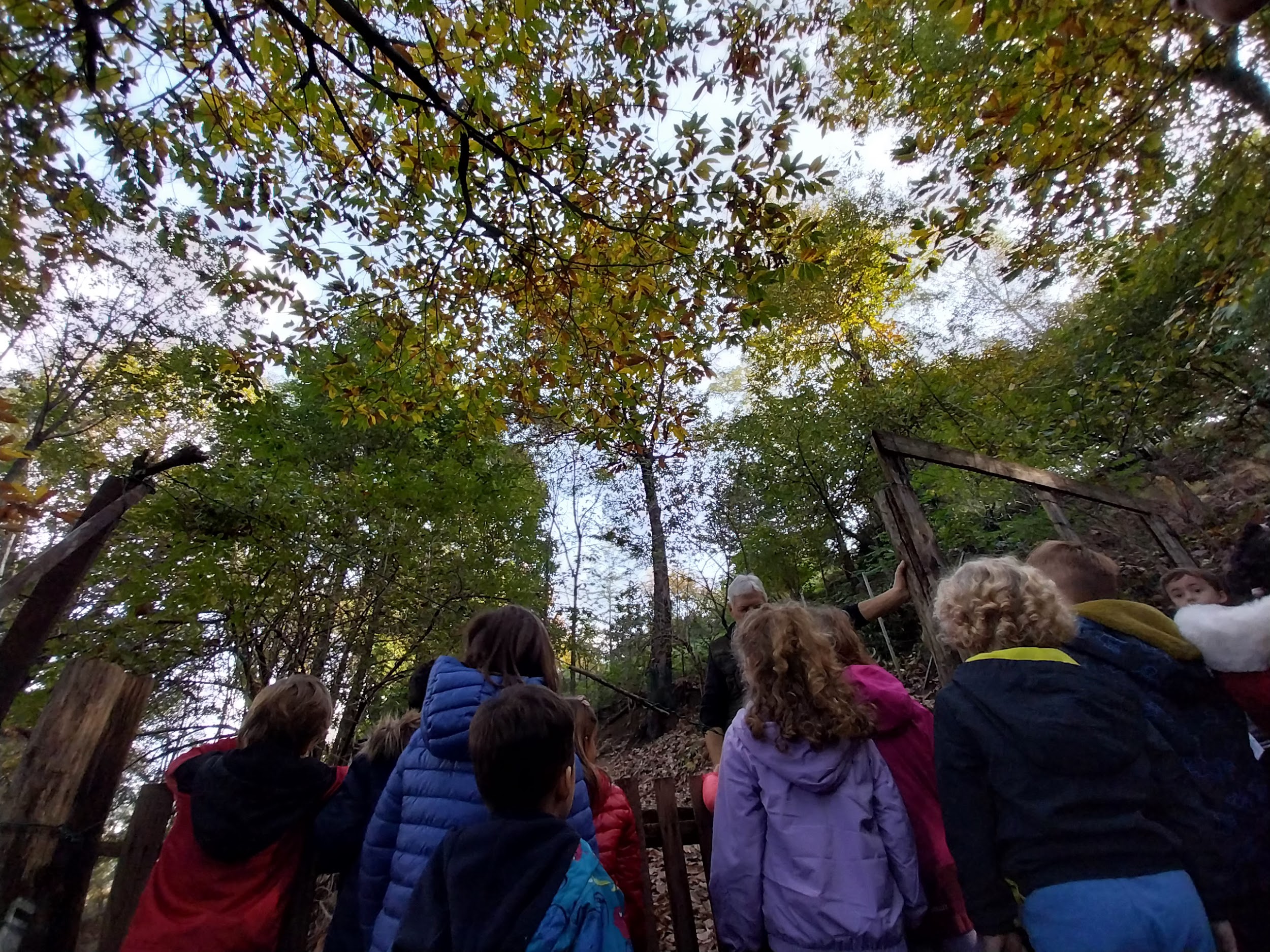 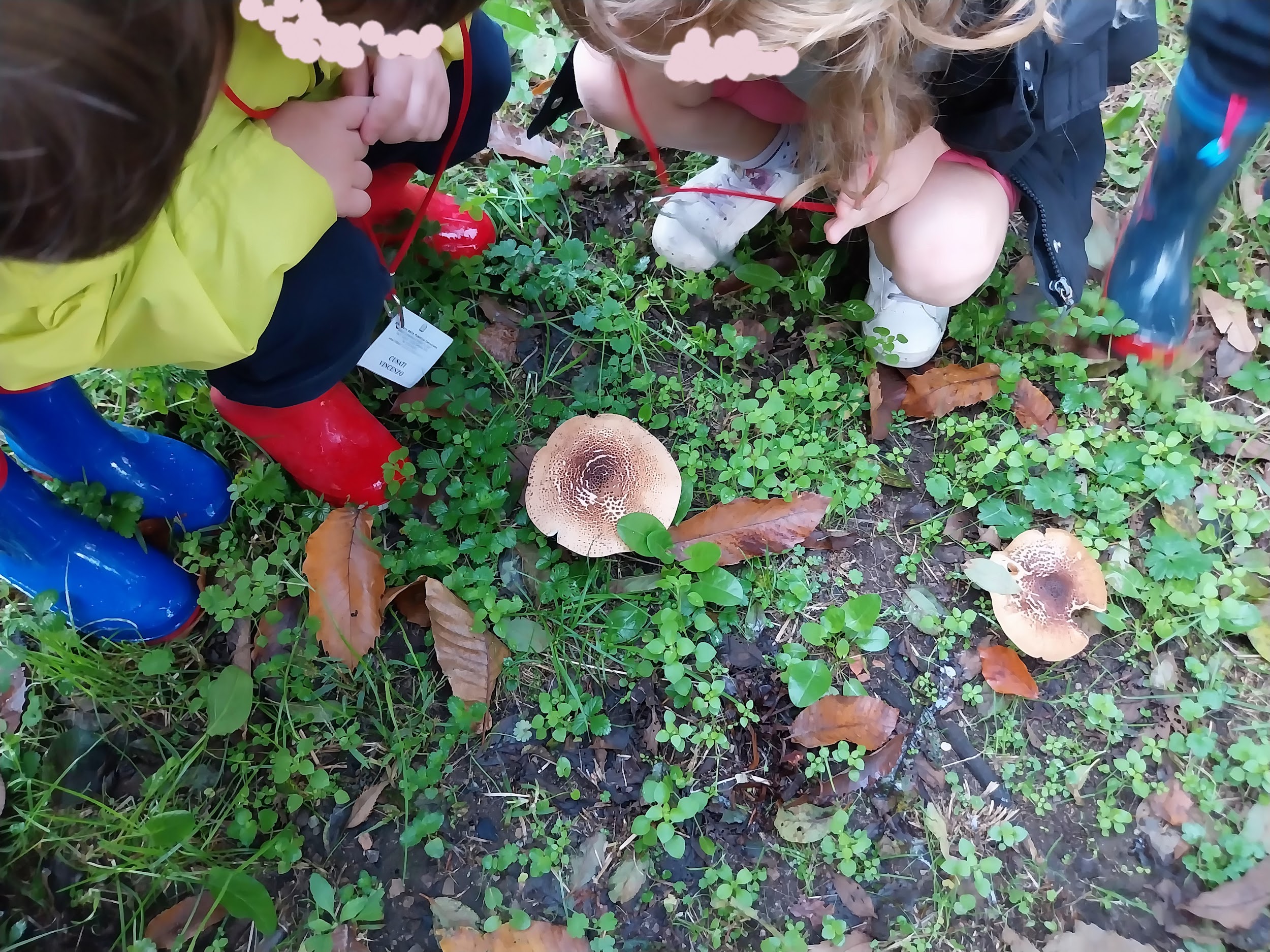 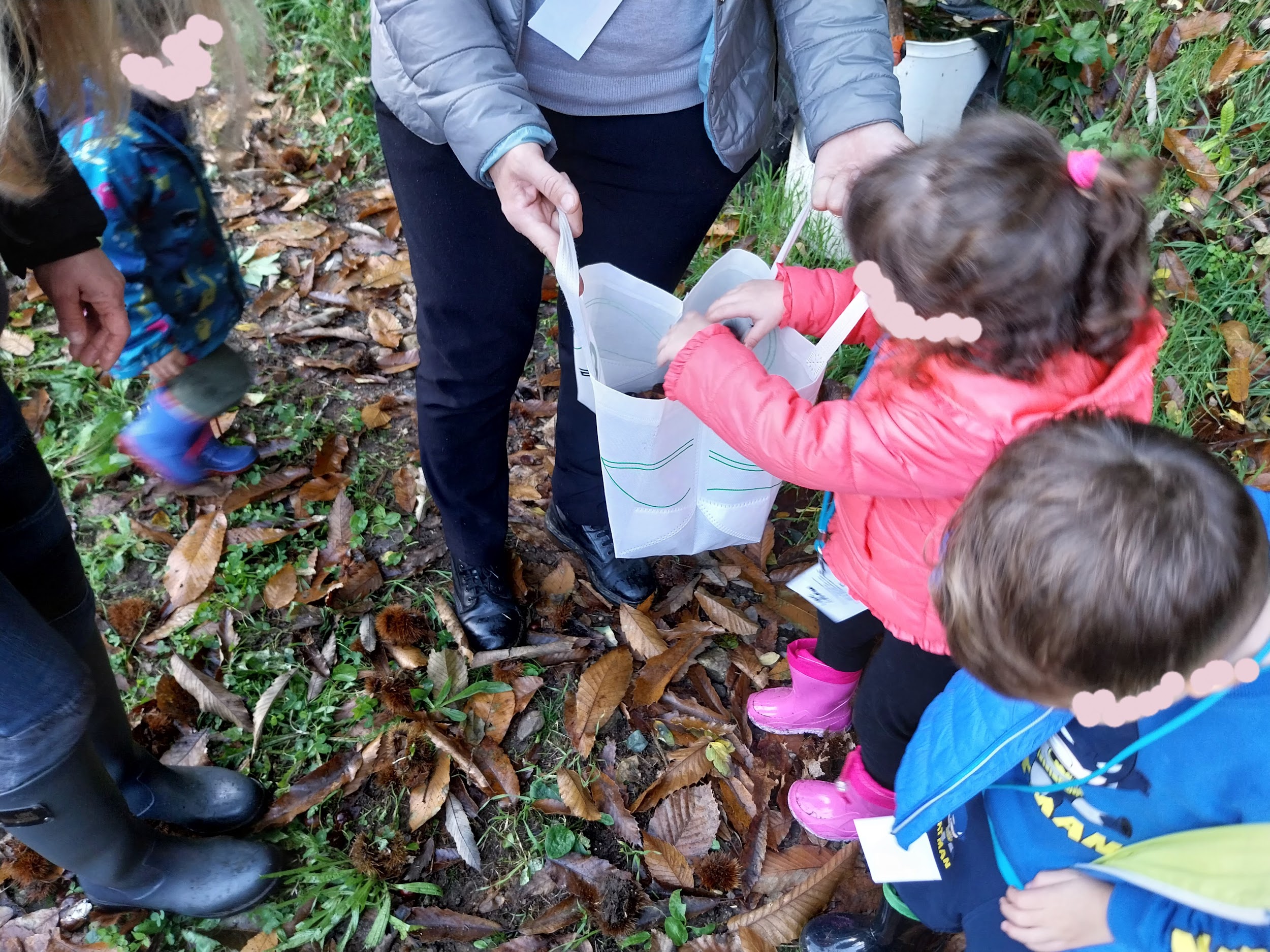 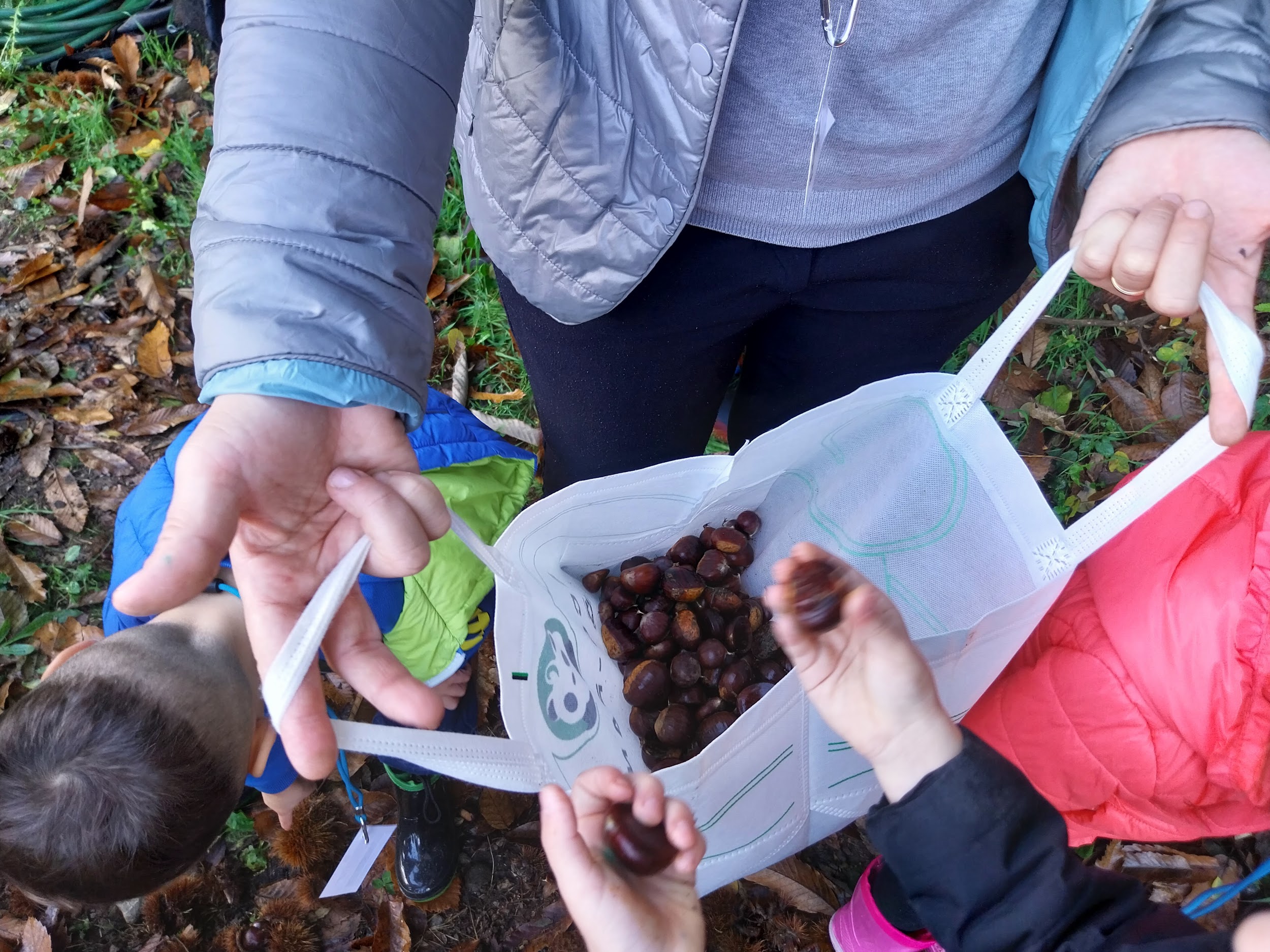 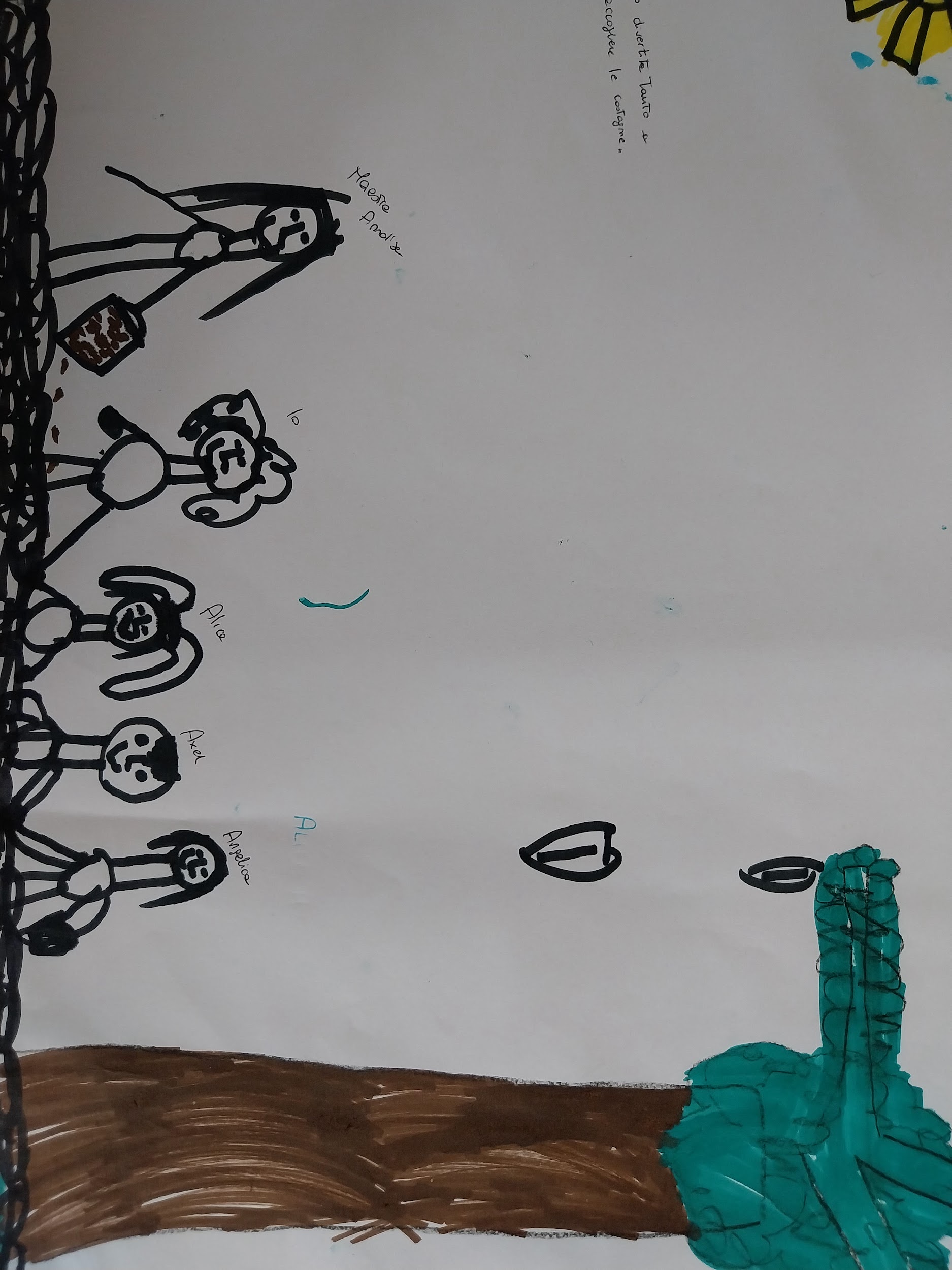 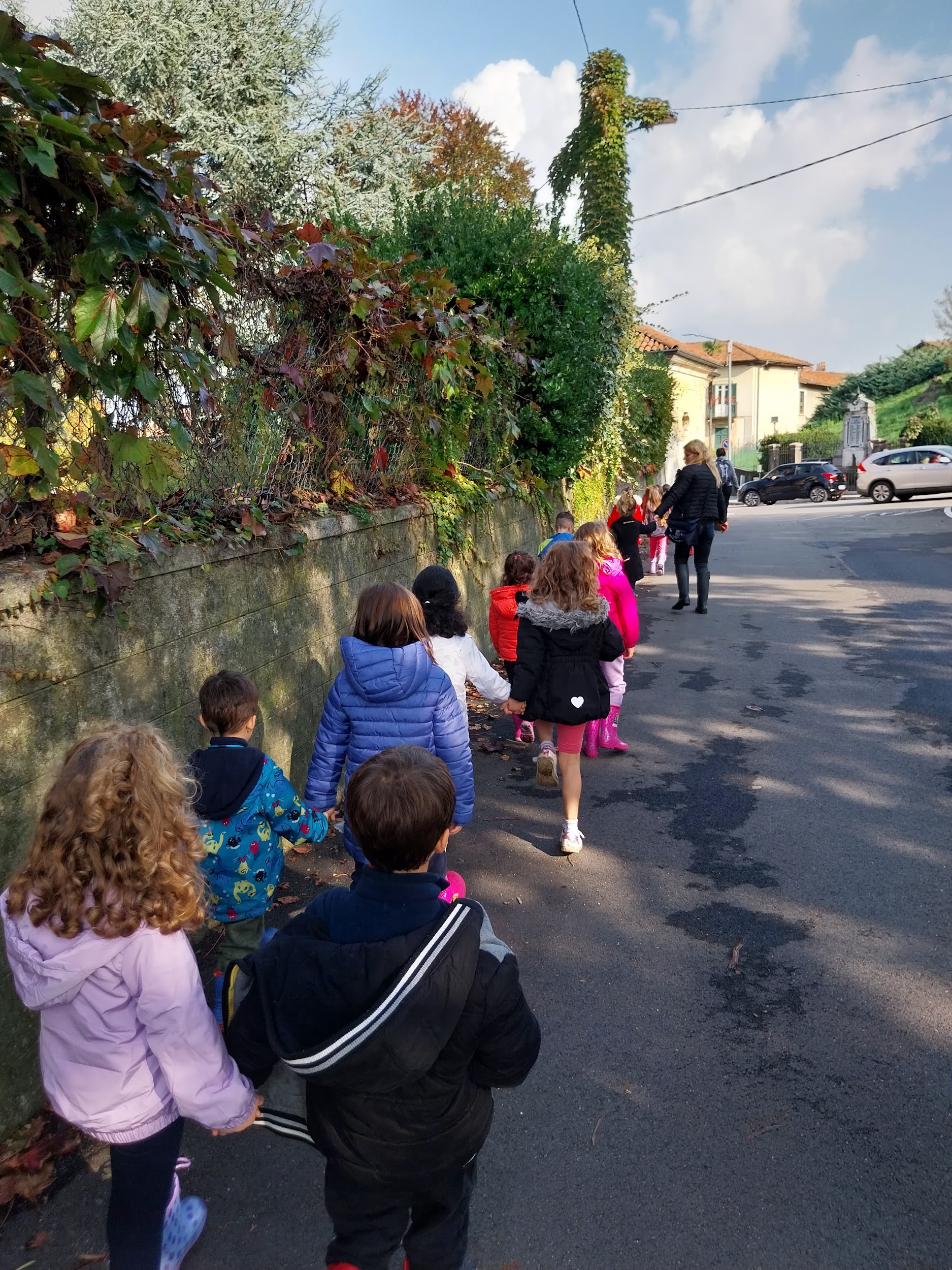 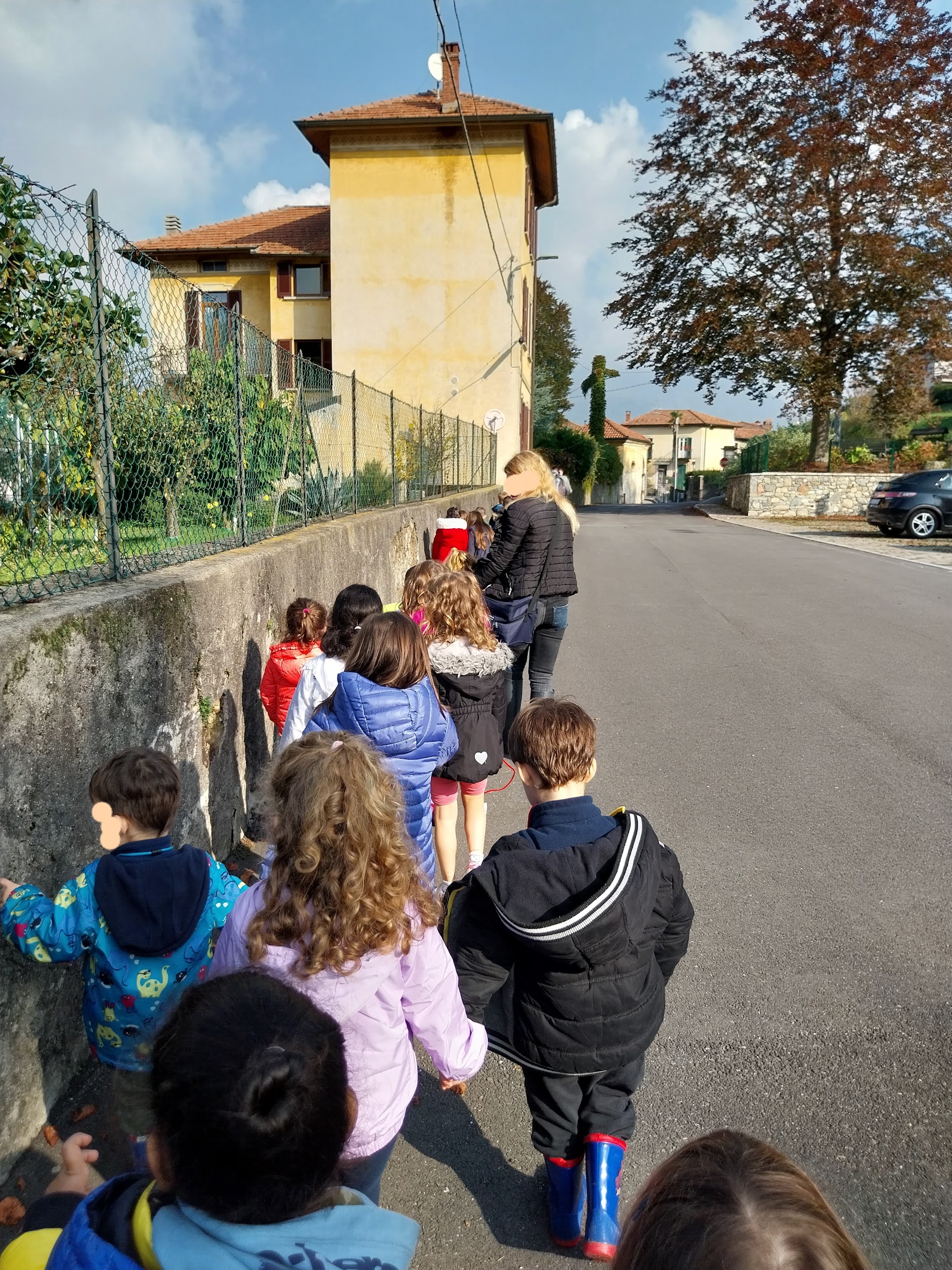 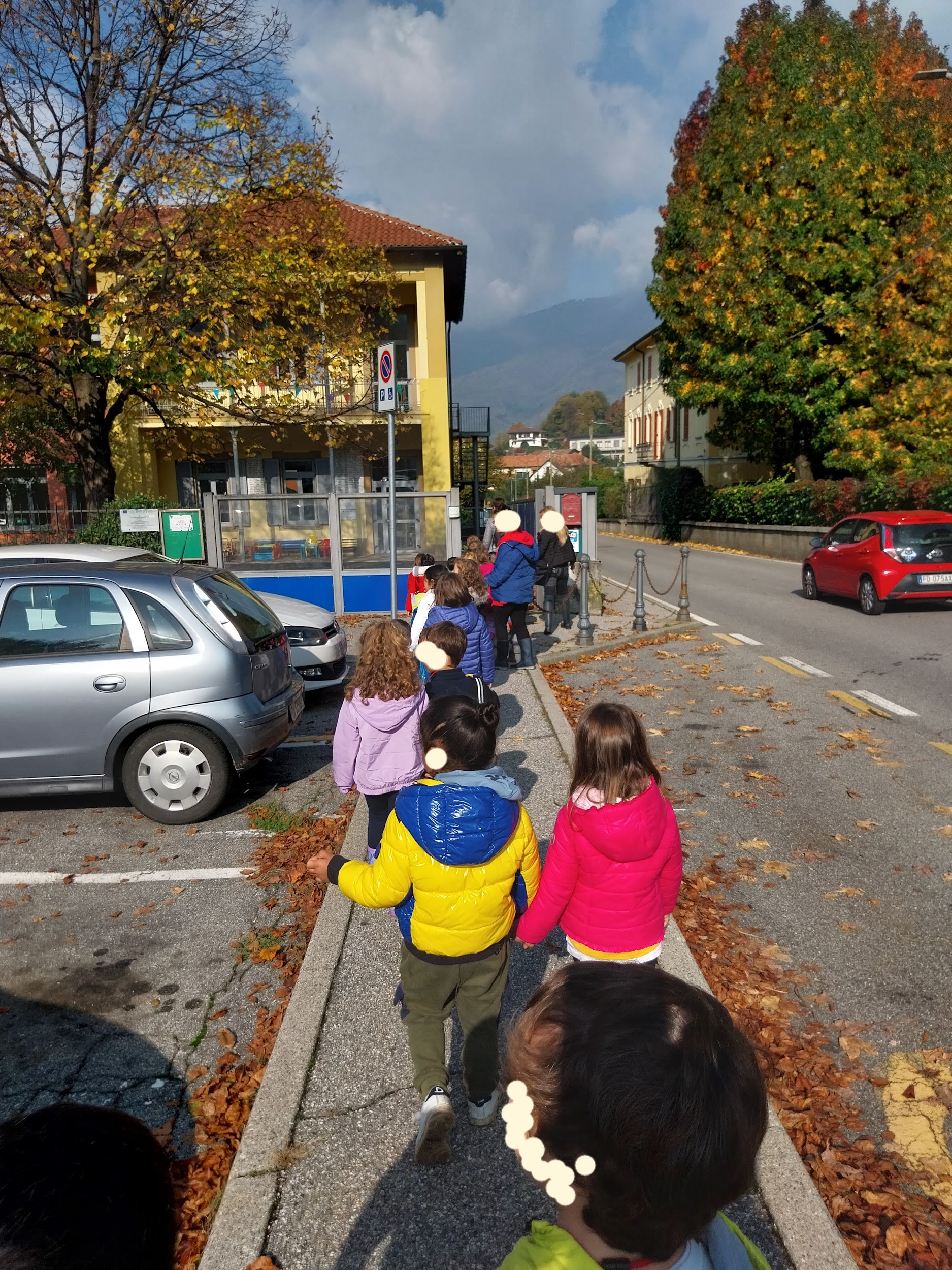 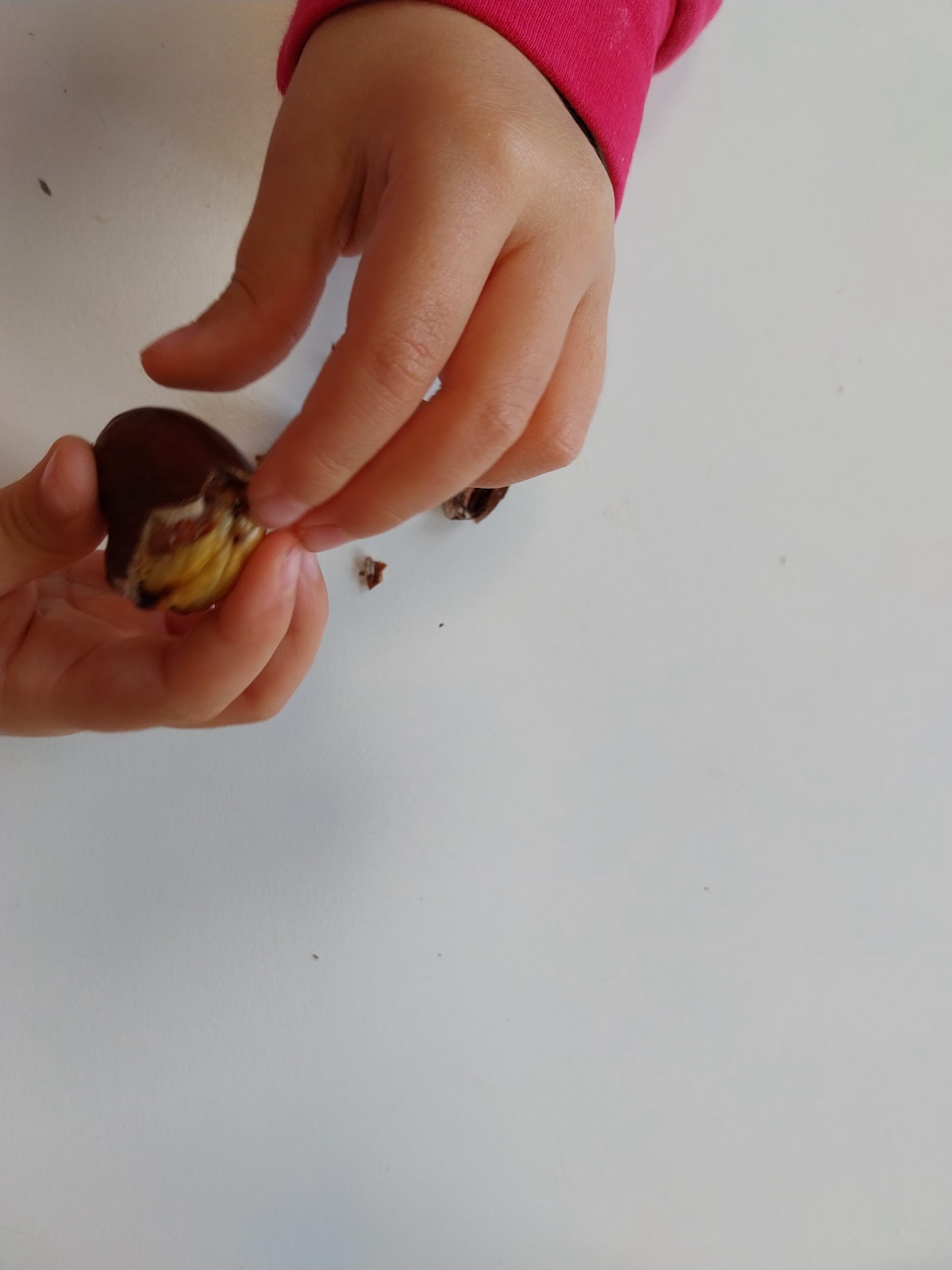 SANA MERENDA KM 0
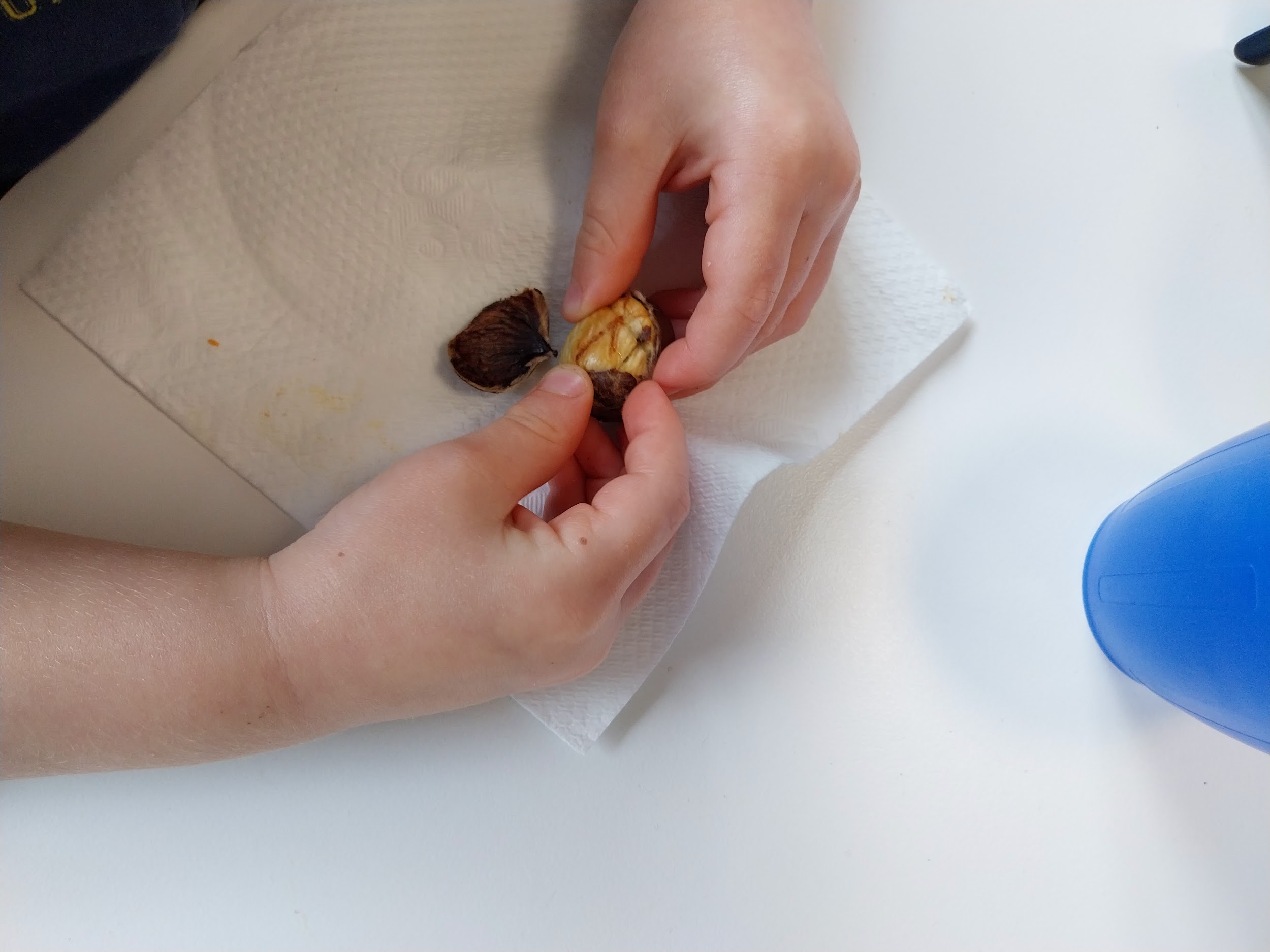 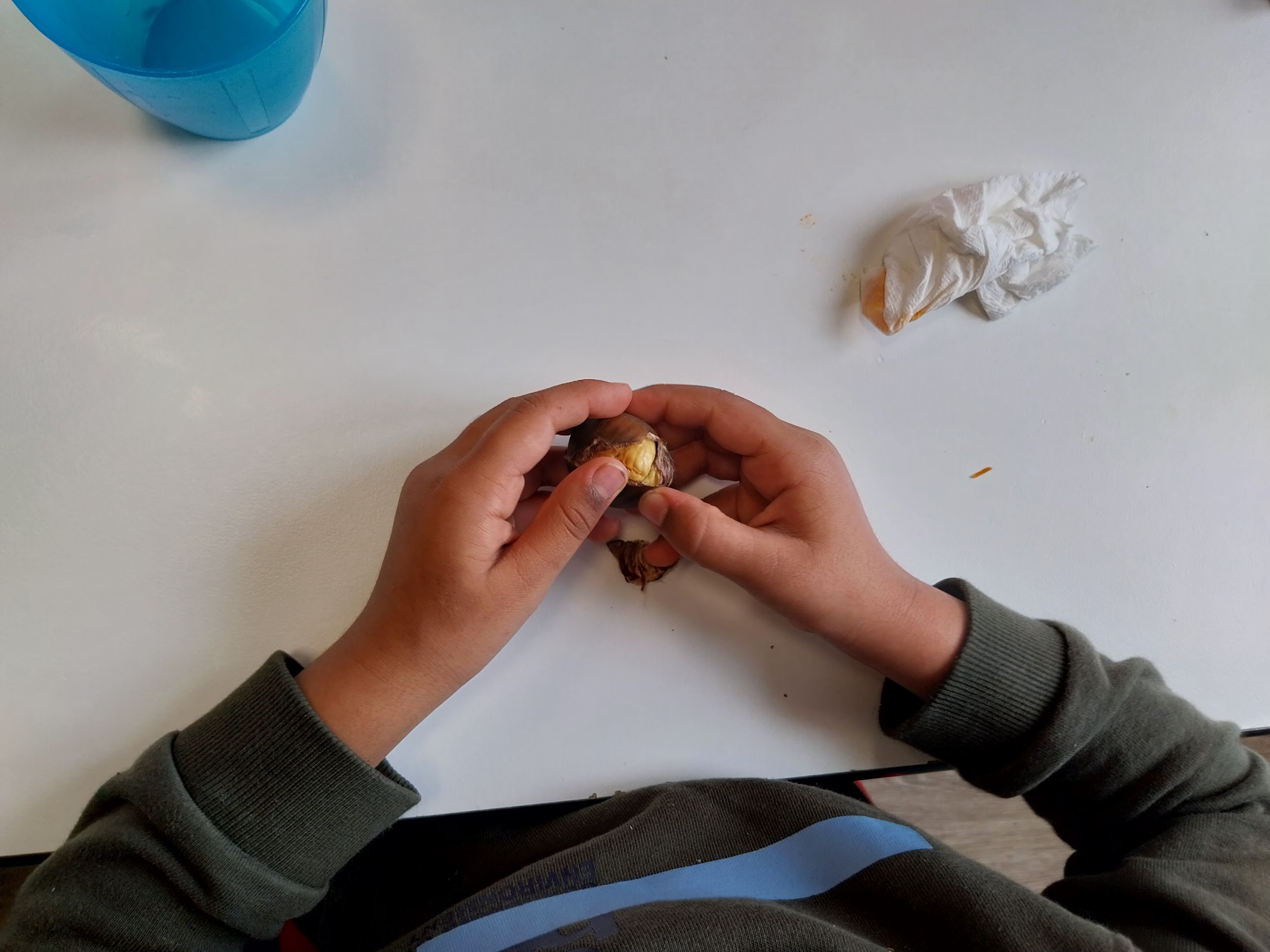 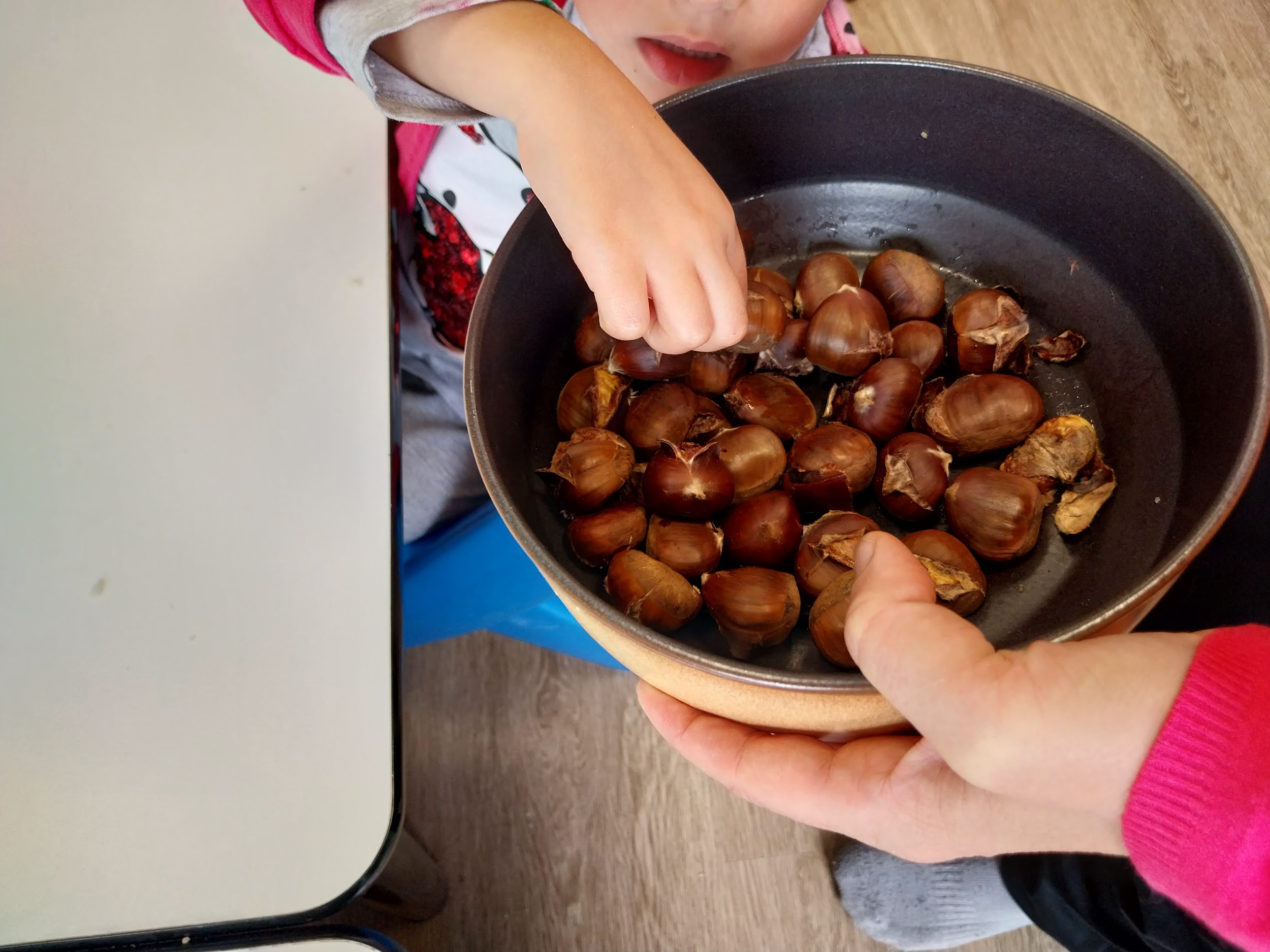 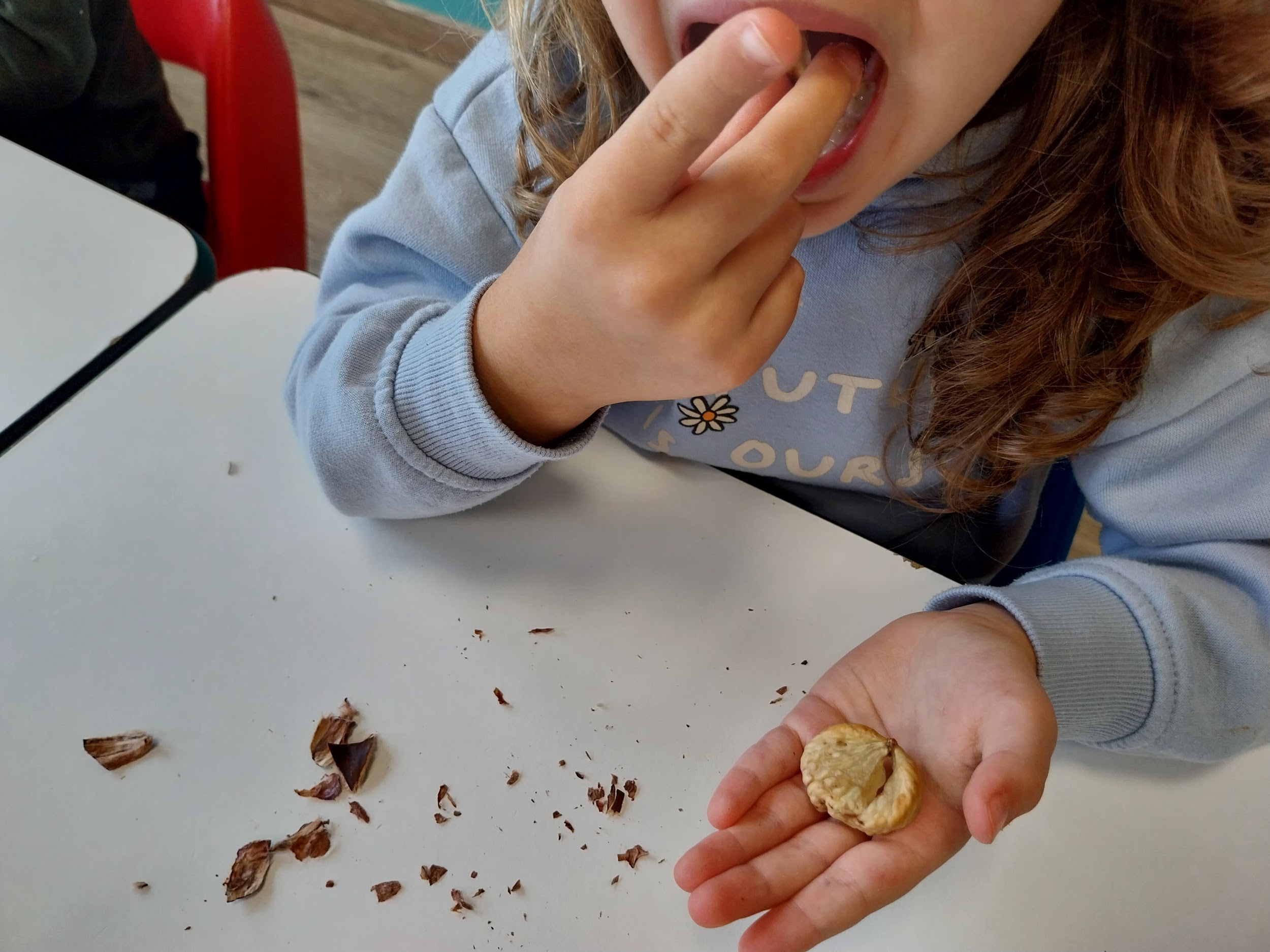 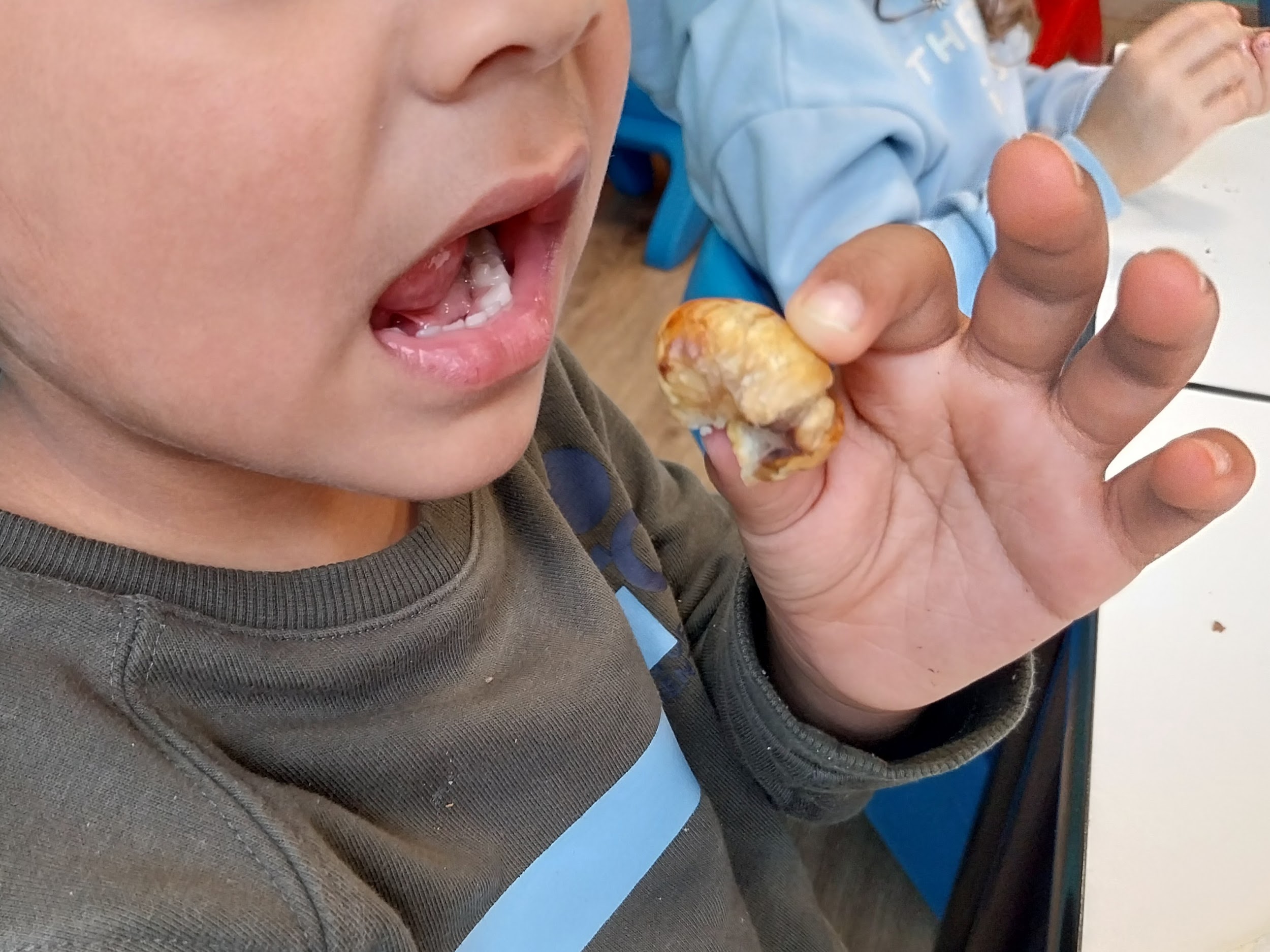